انتقال الحرارة
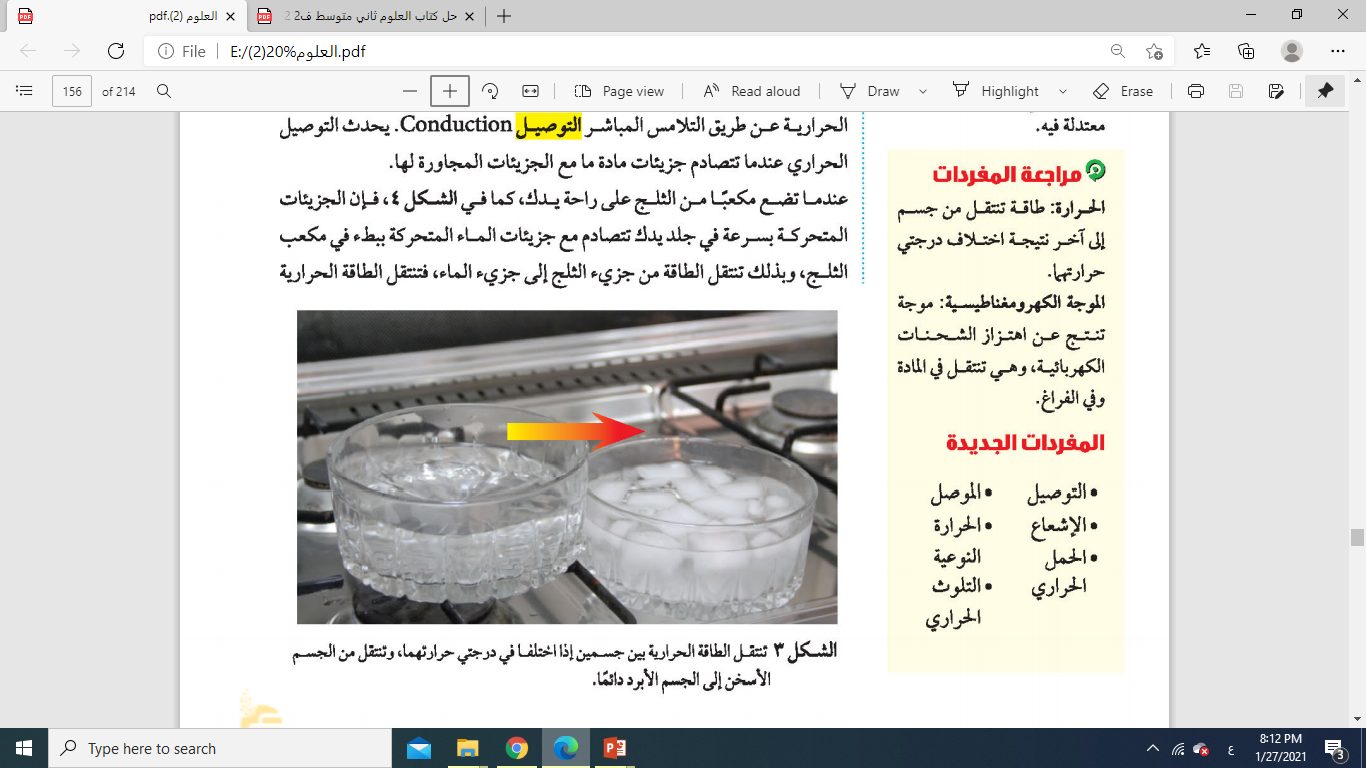 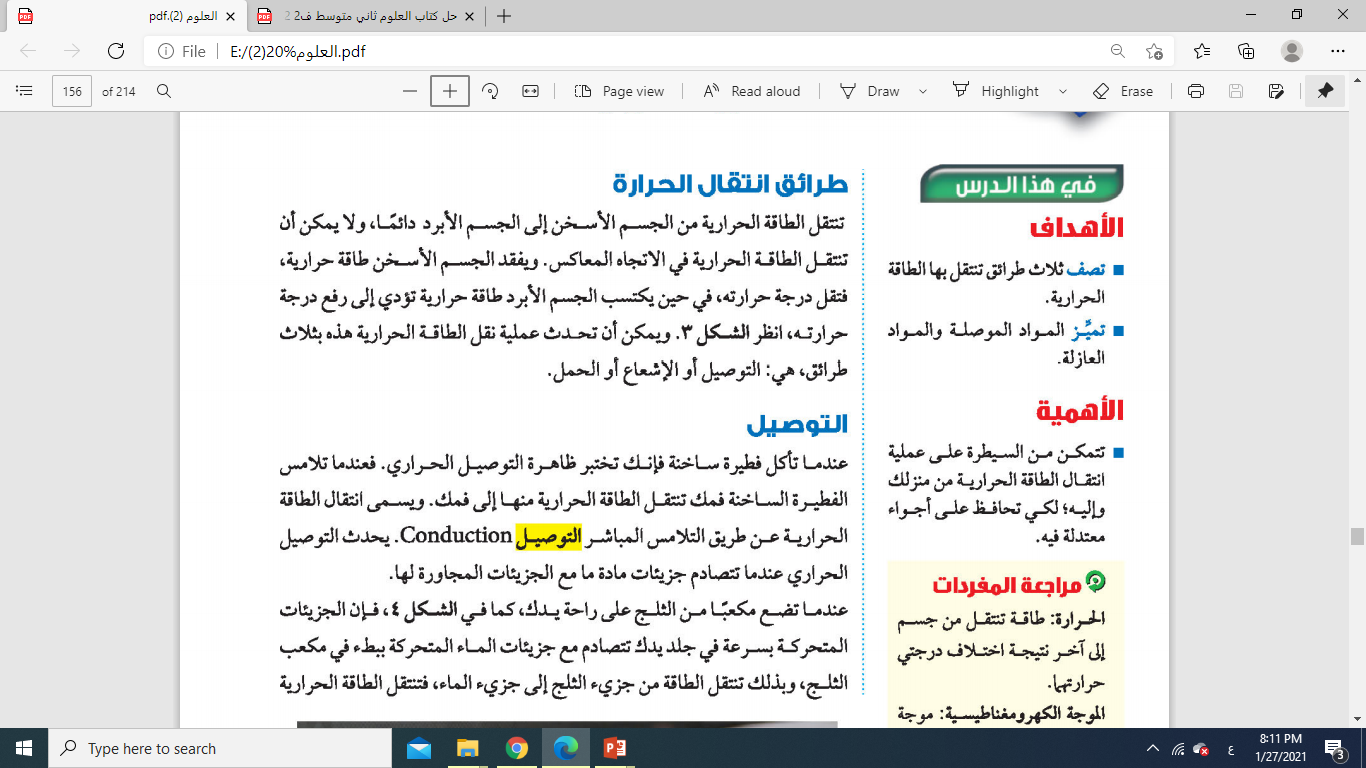 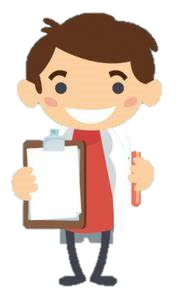 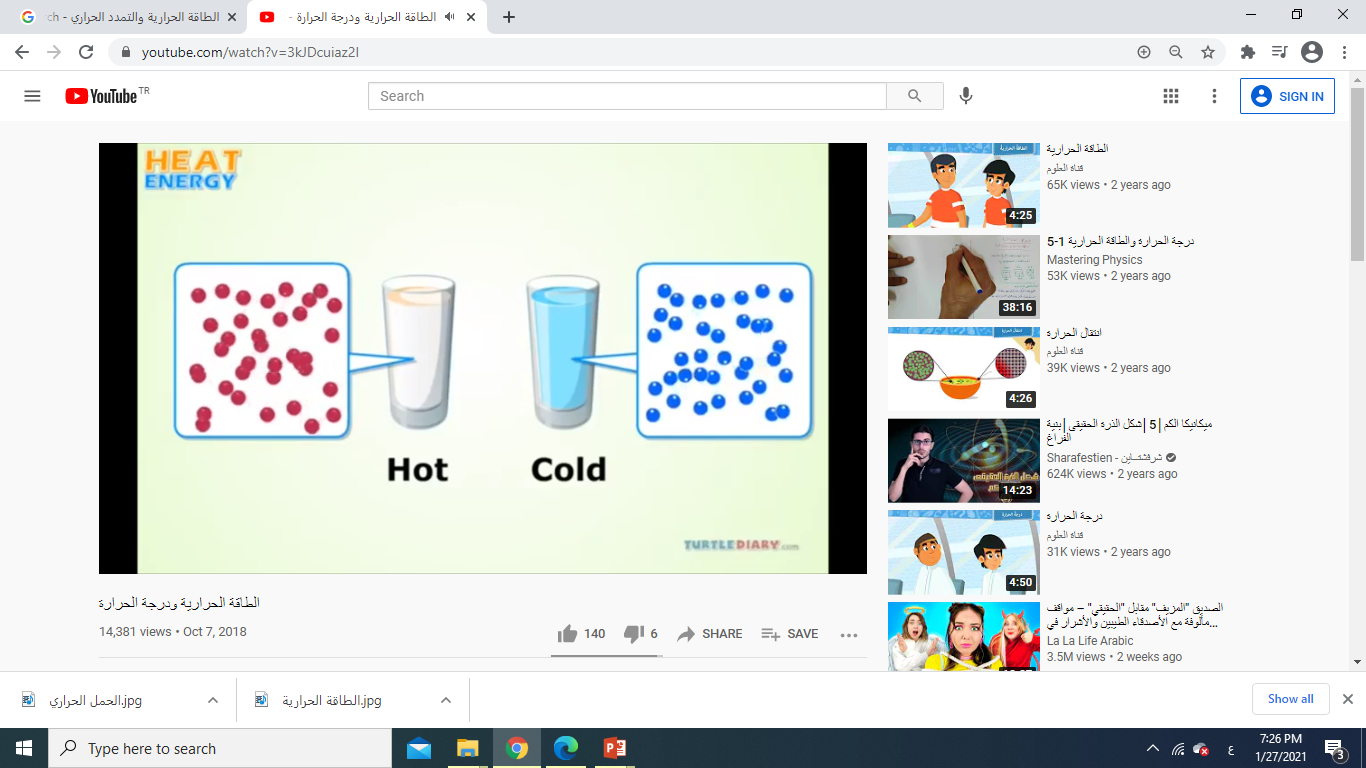 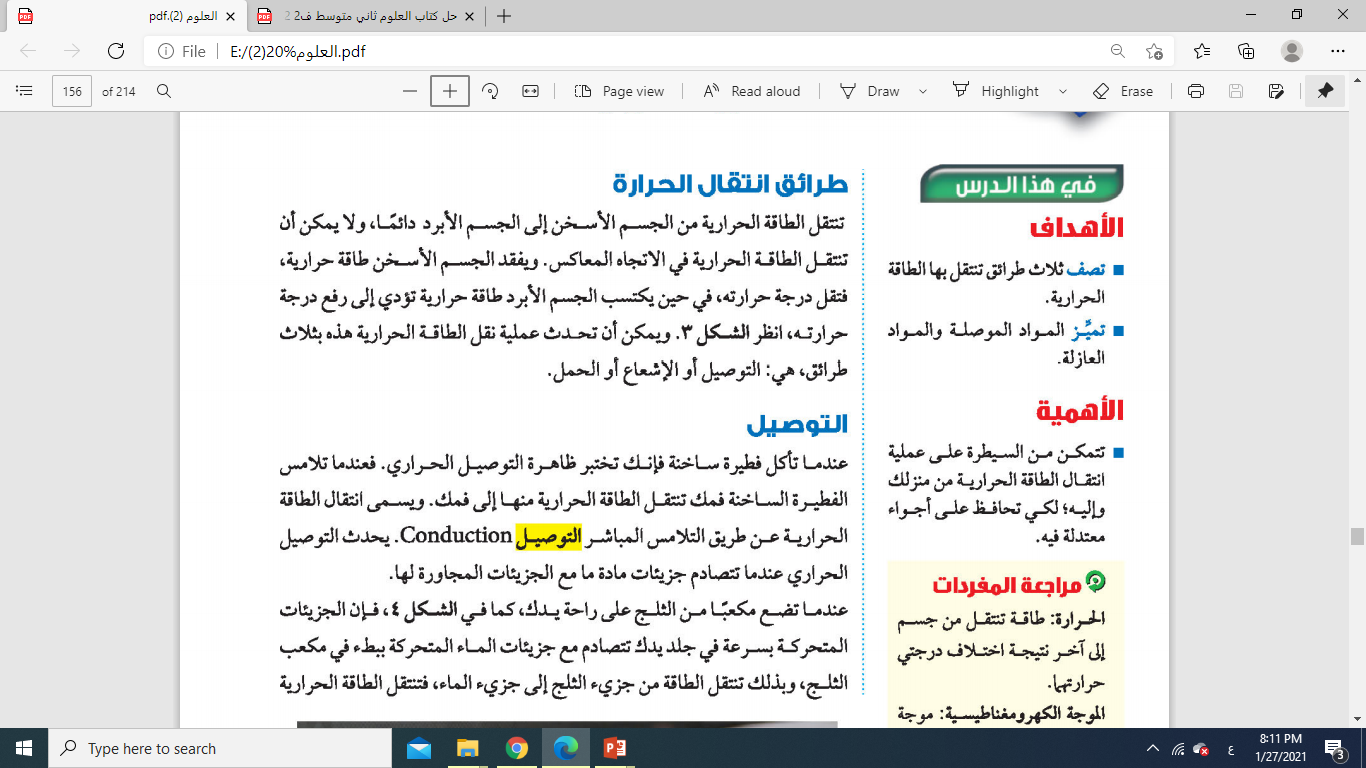 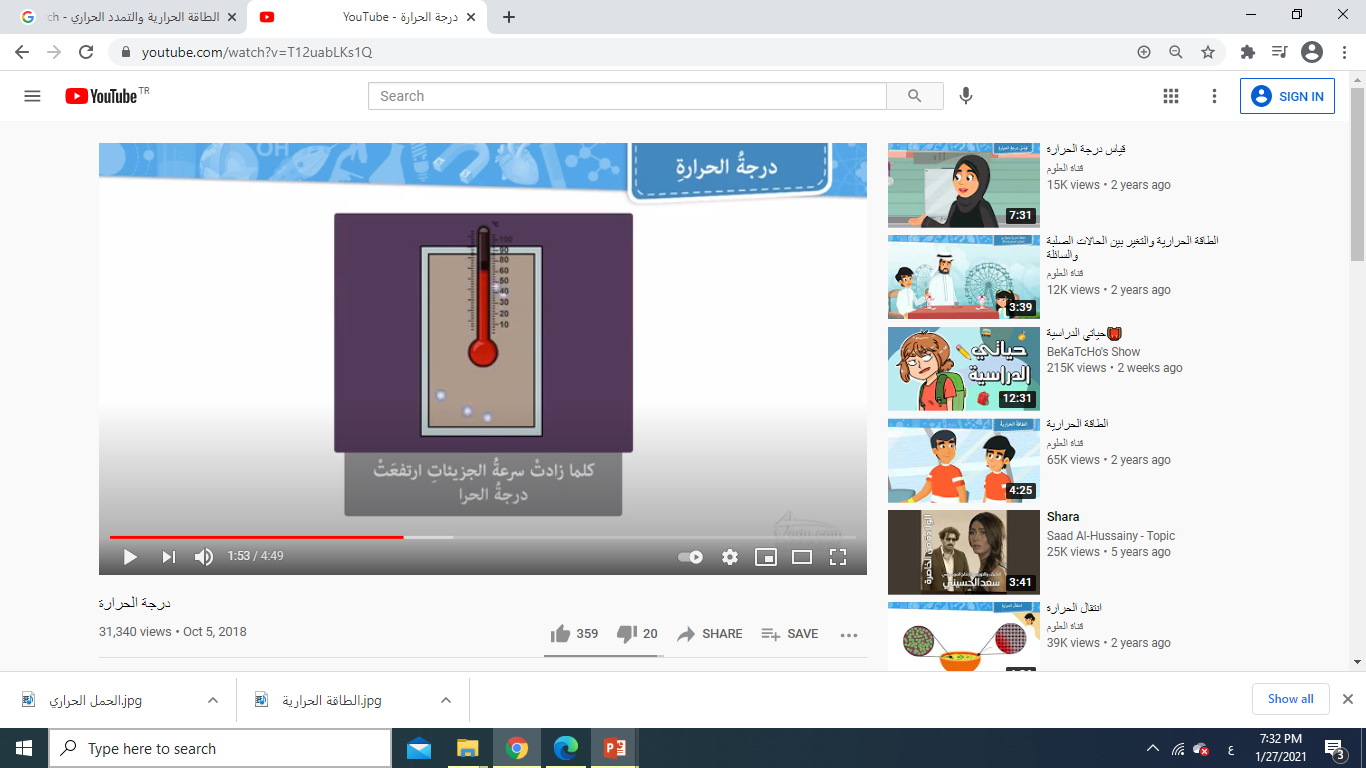 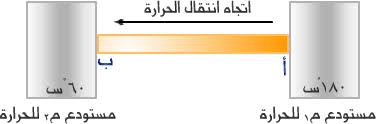 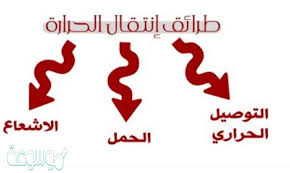 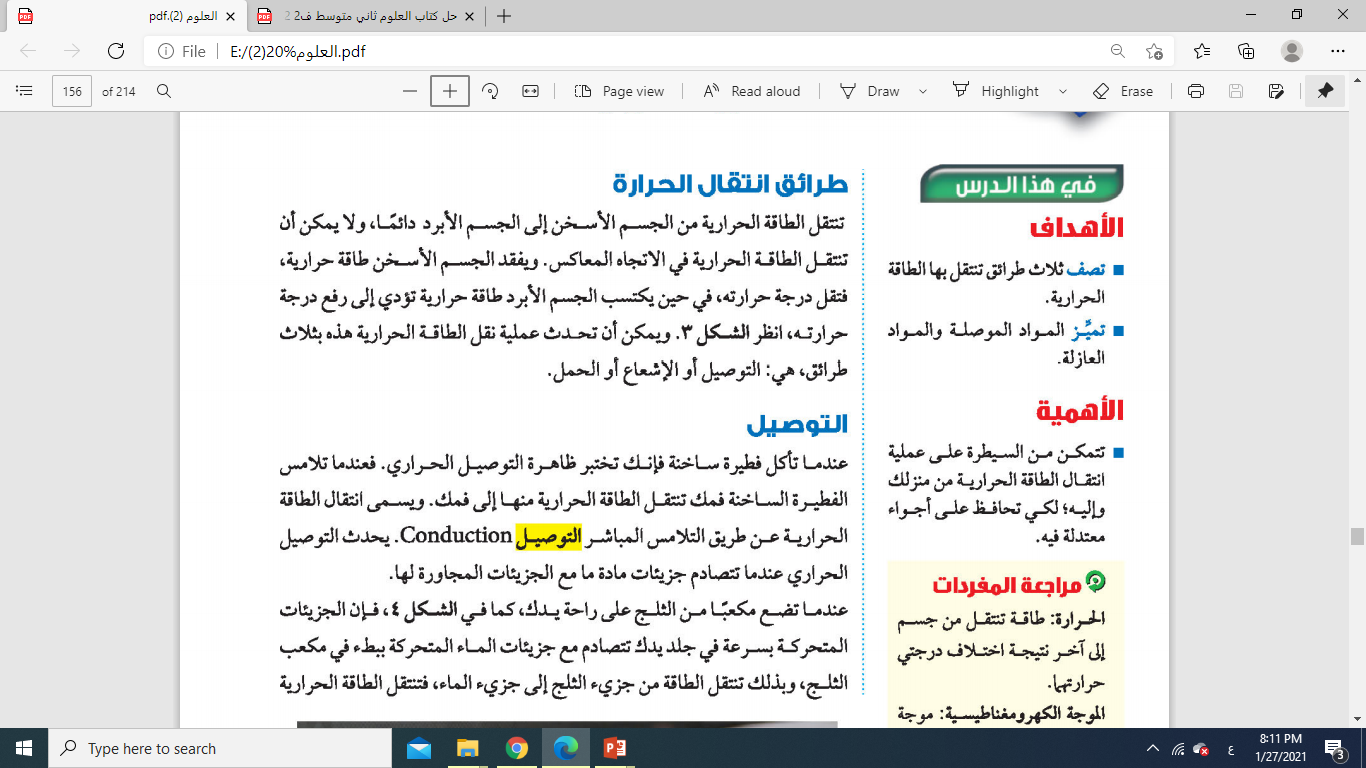 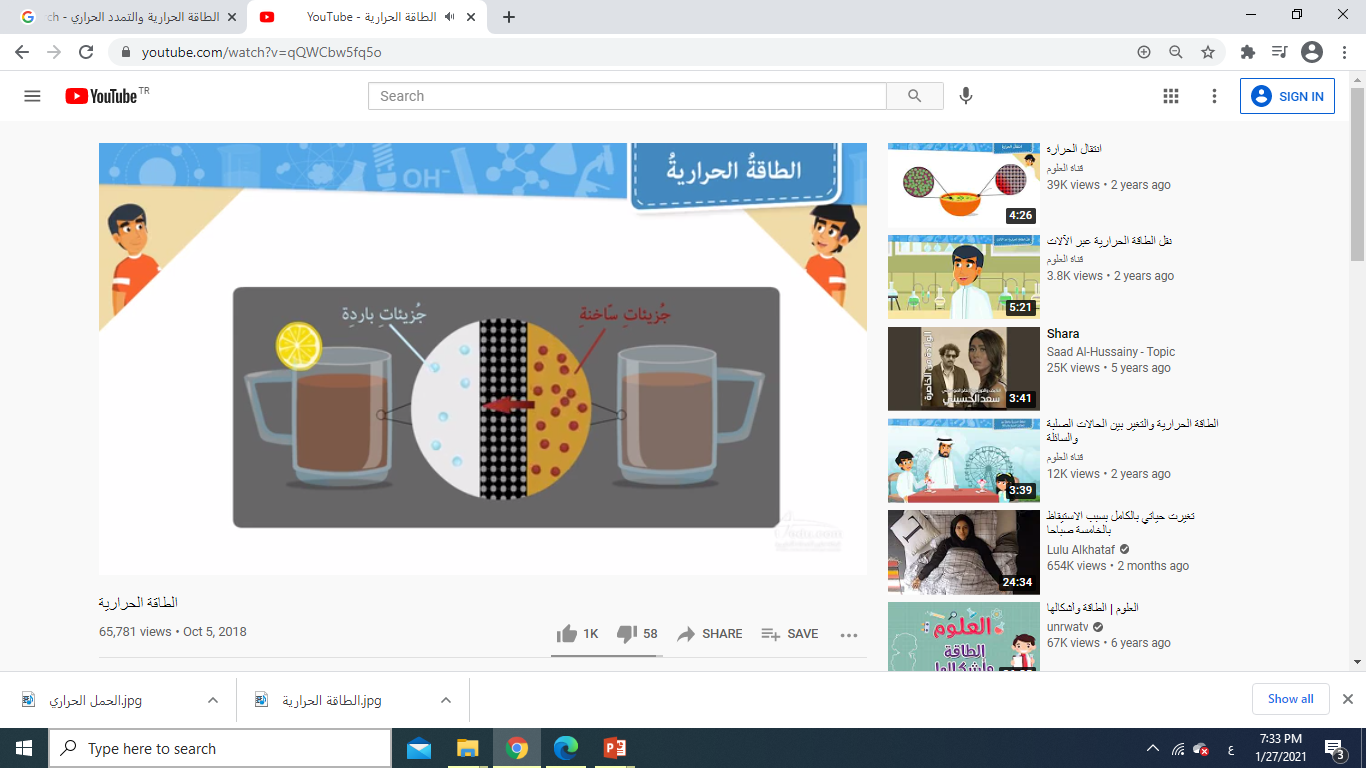 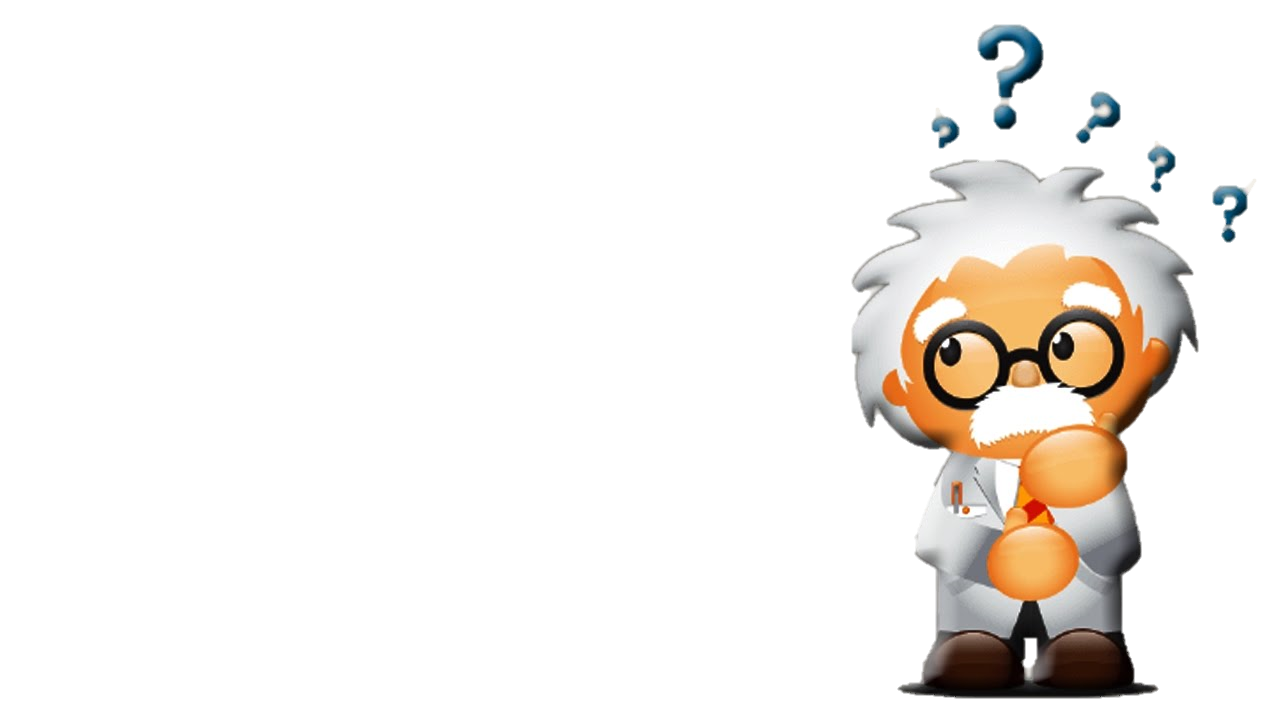 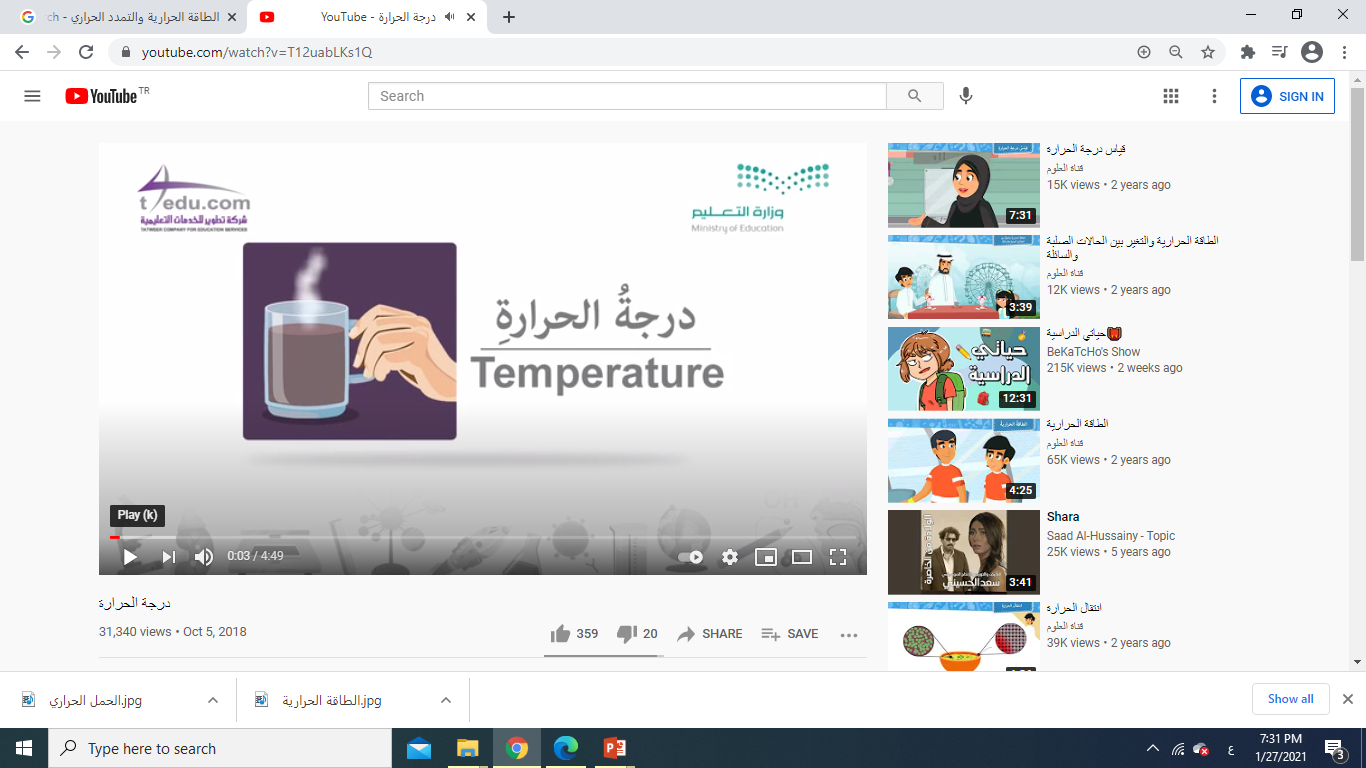 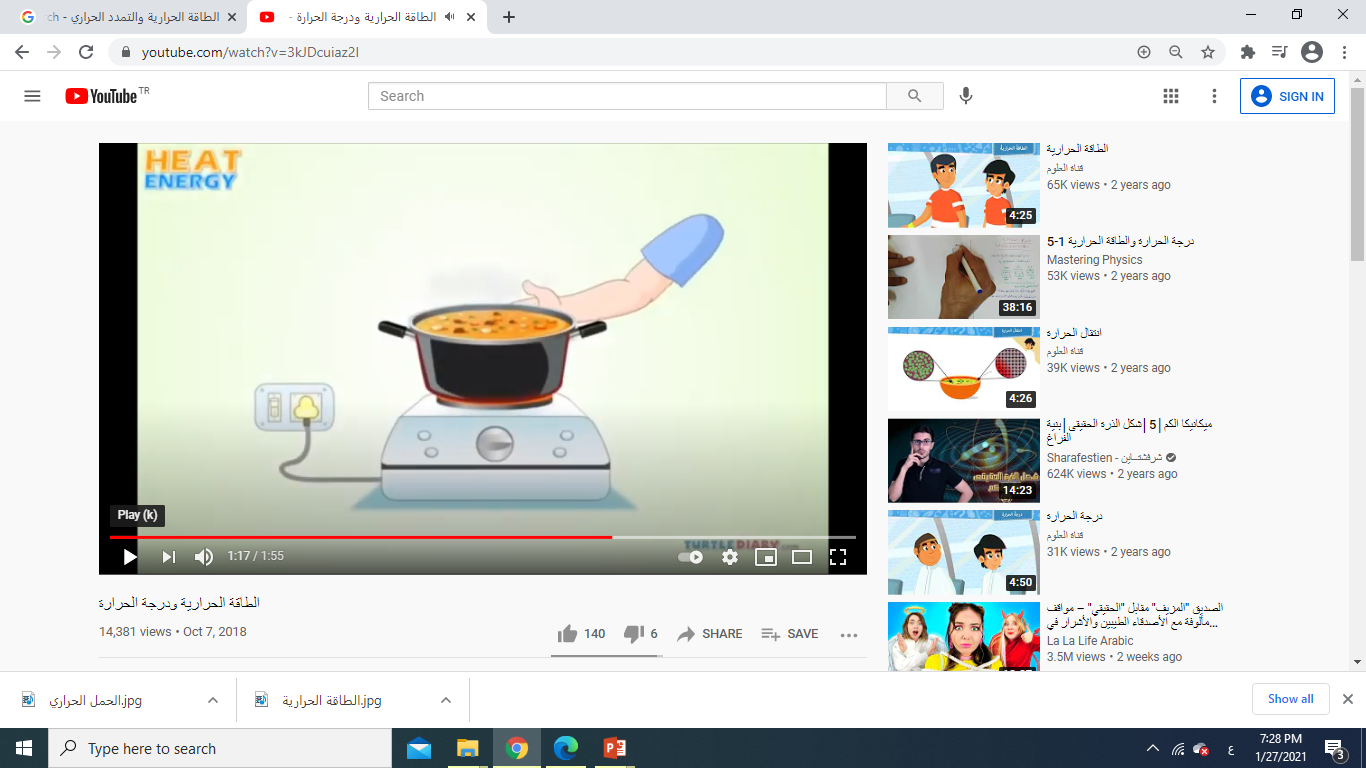 تجدنا  في جوجل
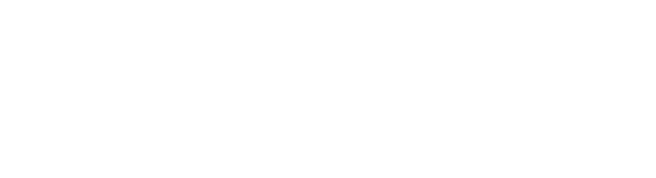 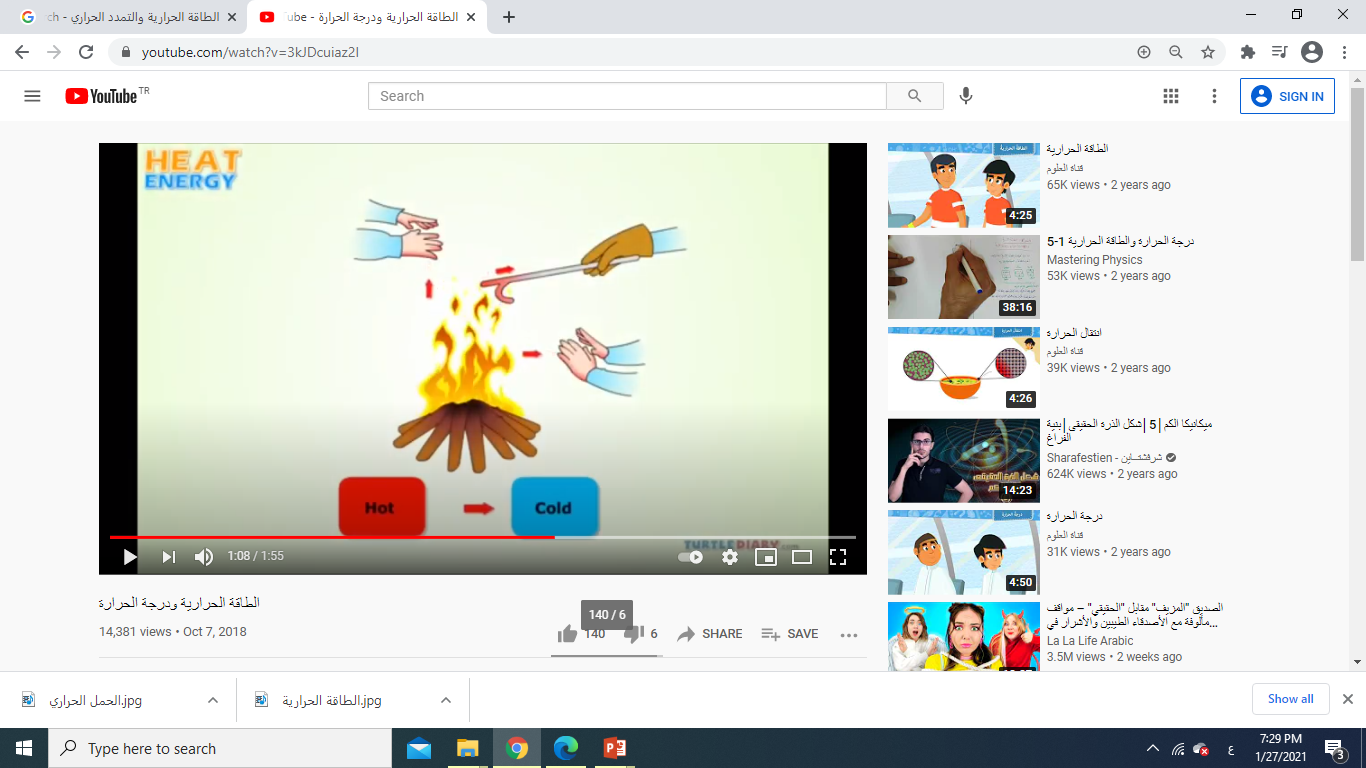 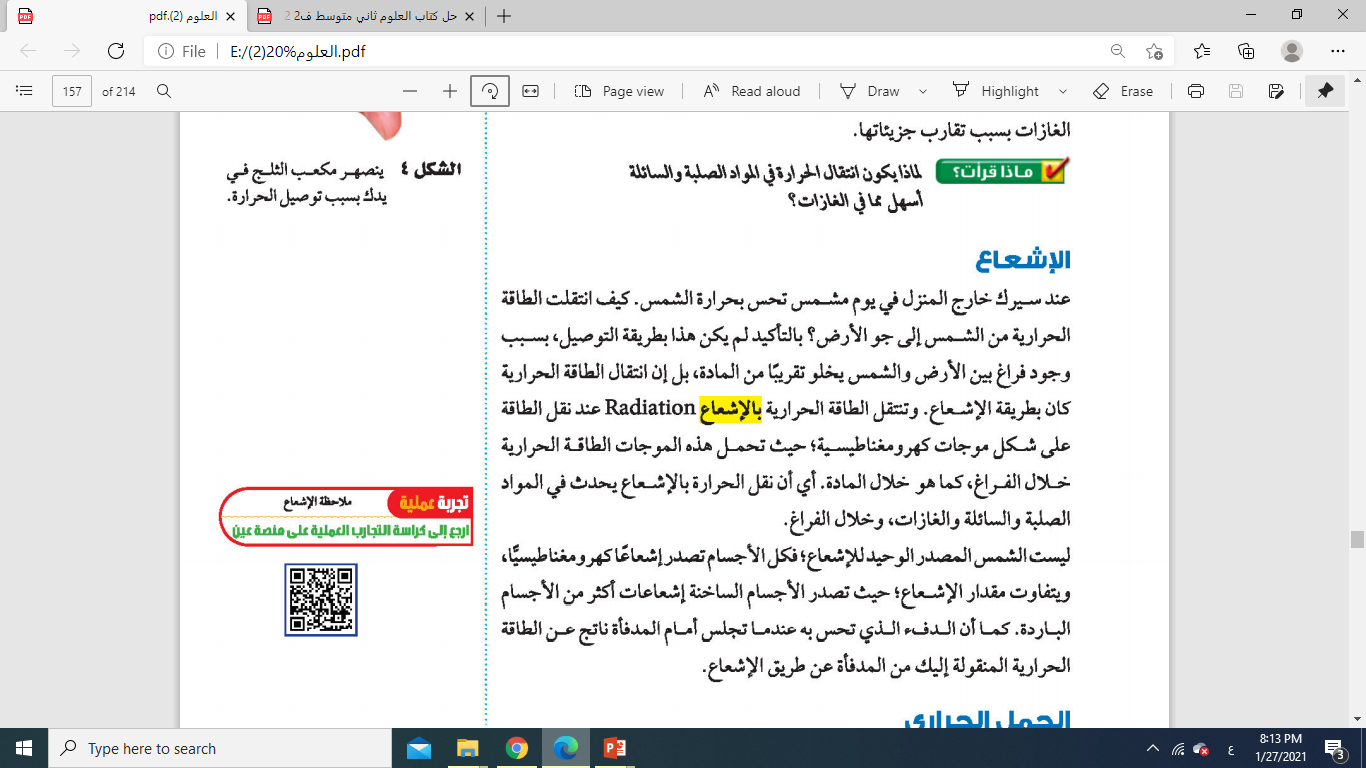 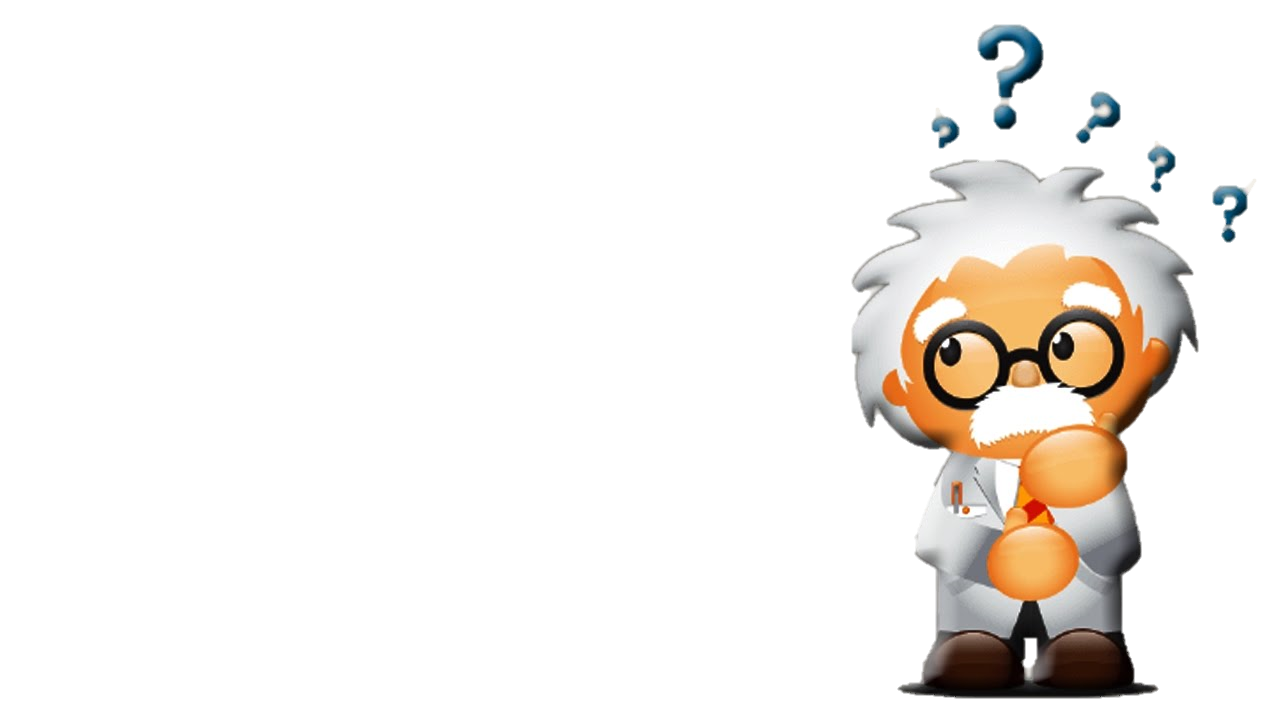 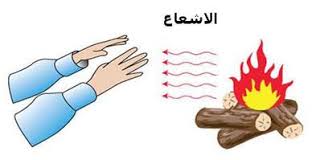 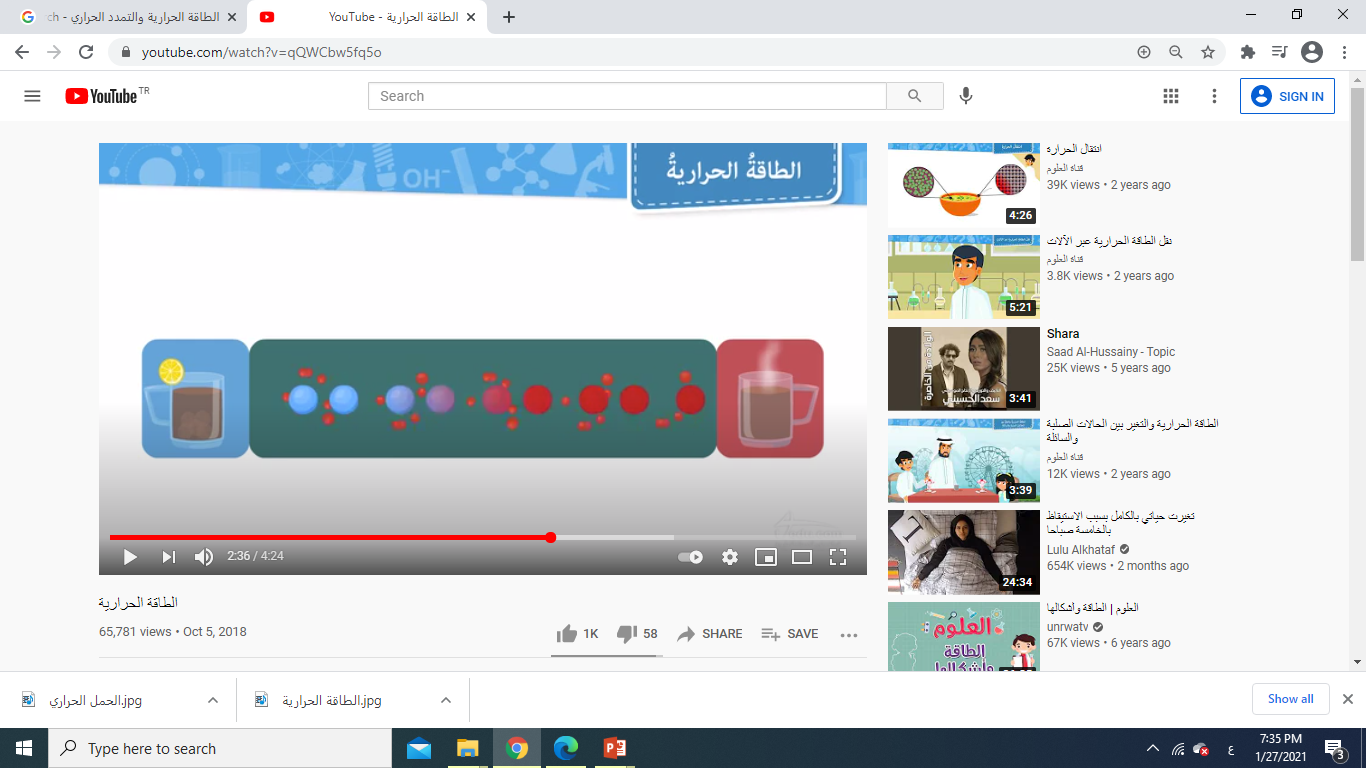 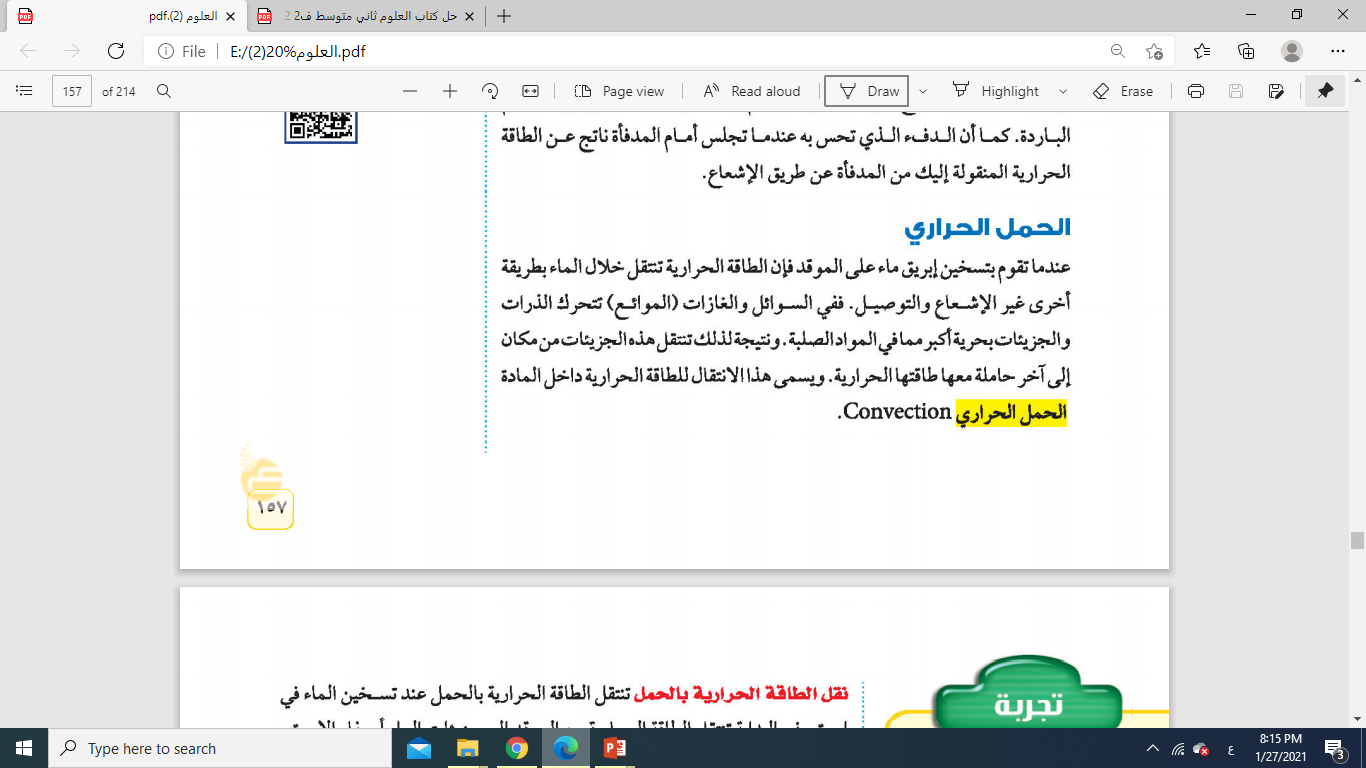 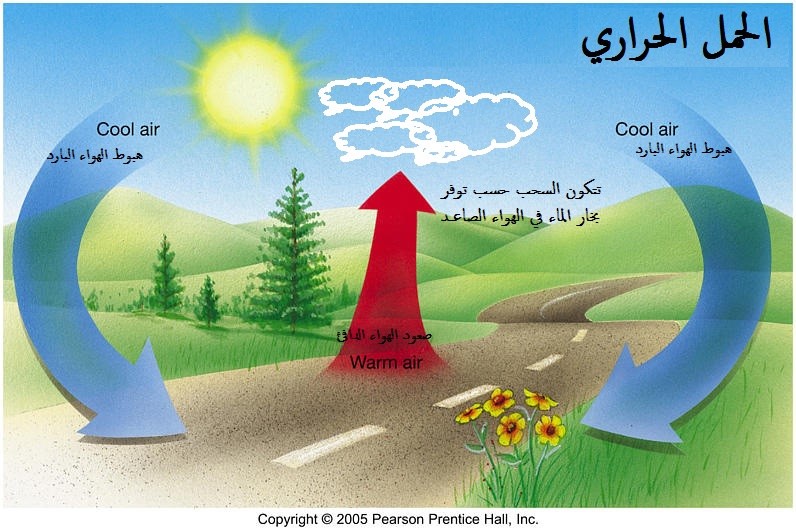 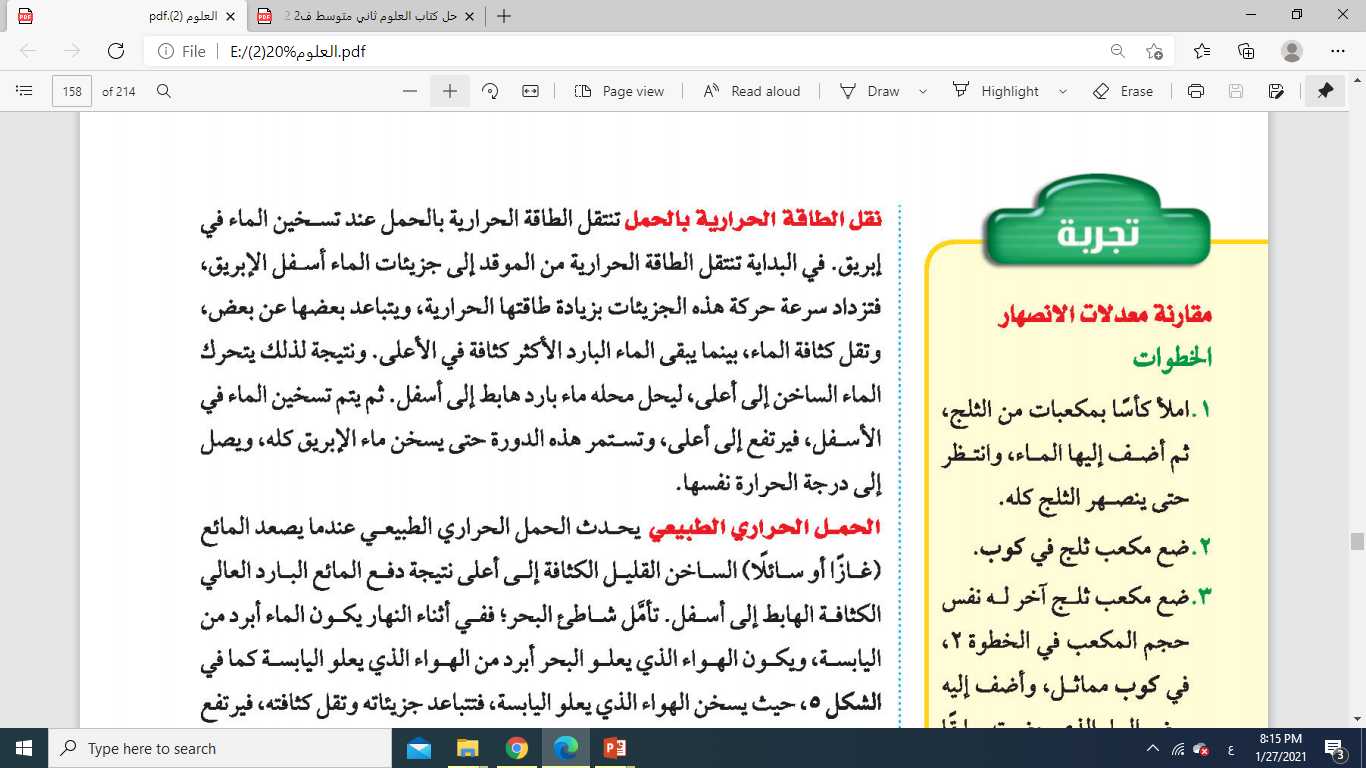 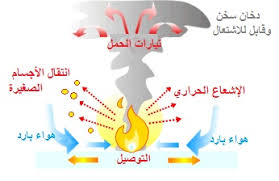 تجدنا  في جوجل
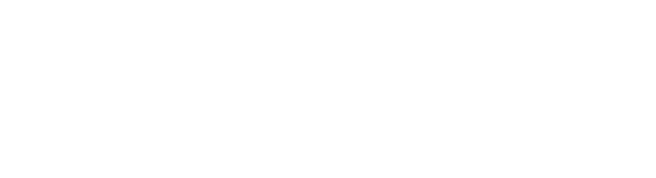 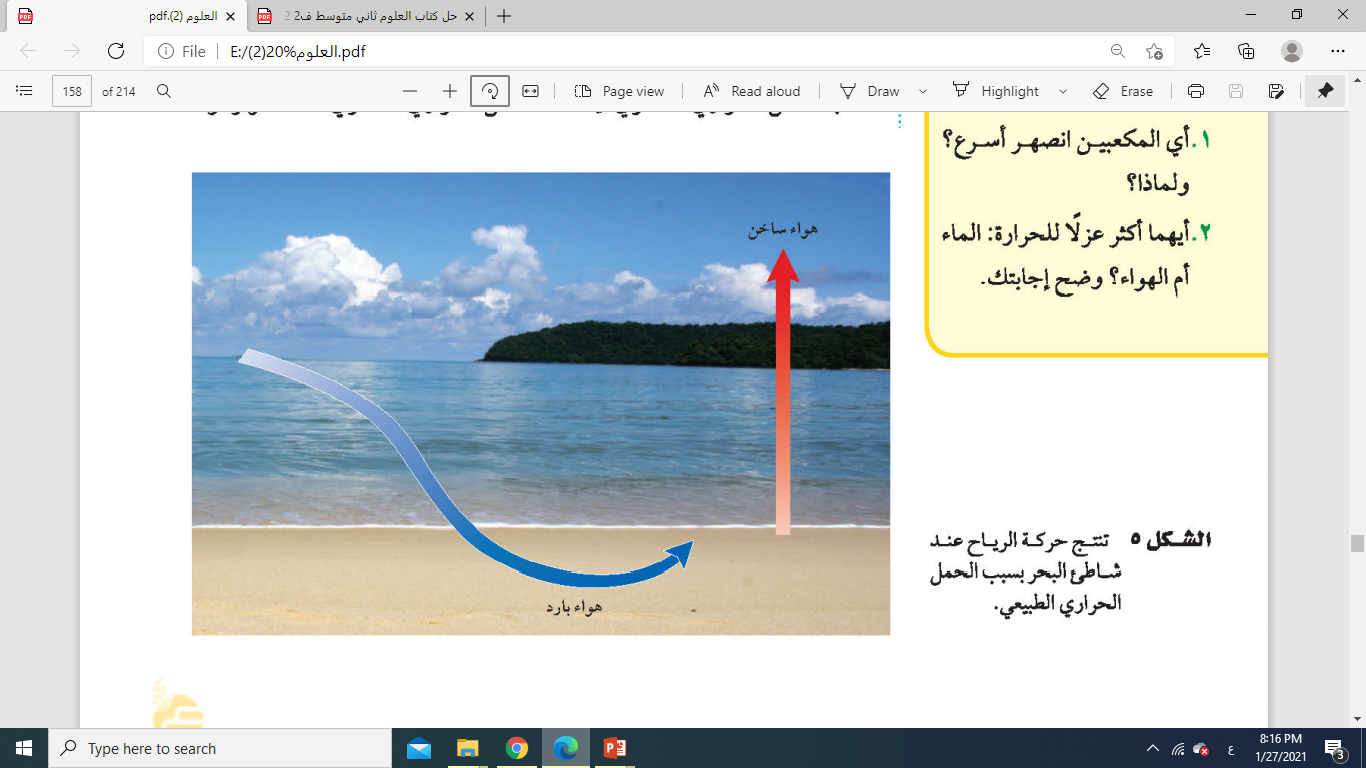 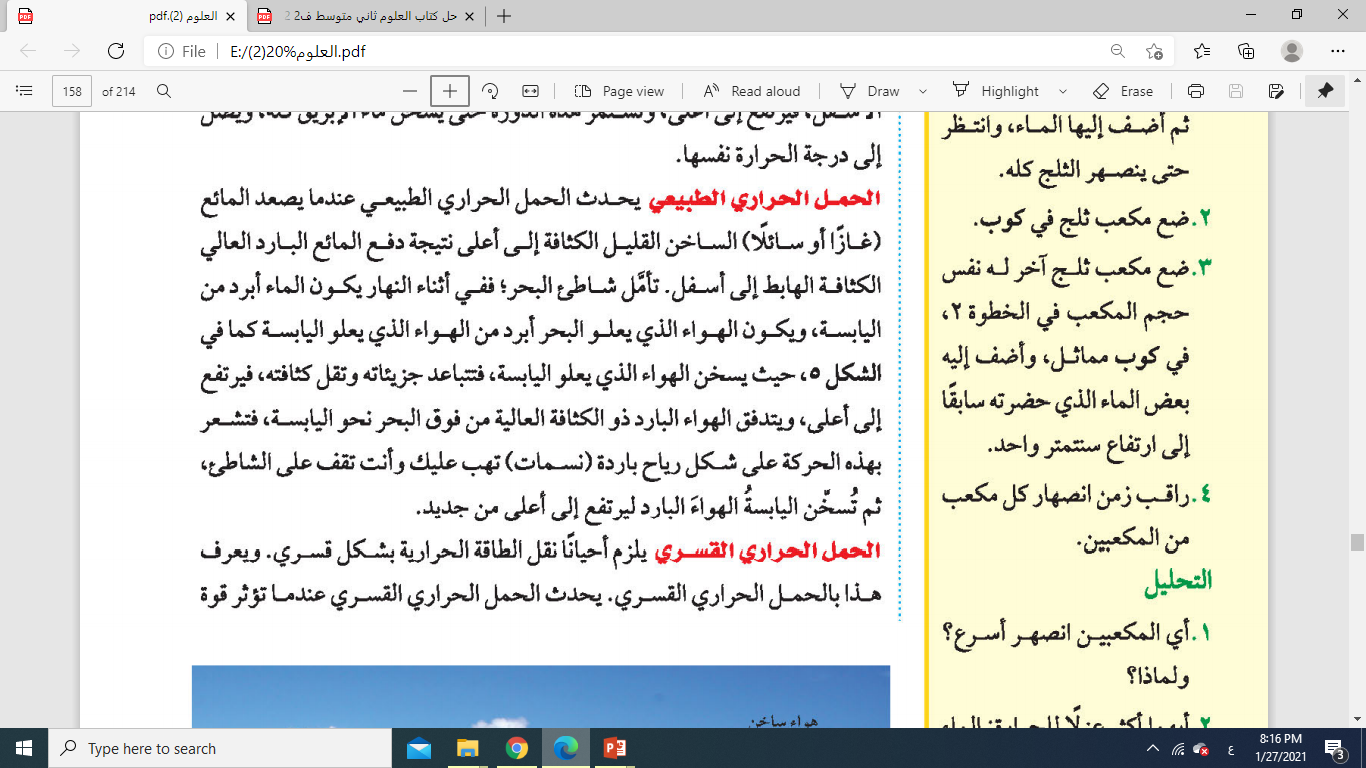 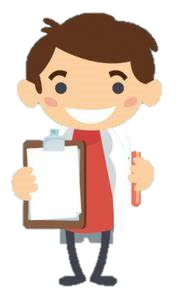 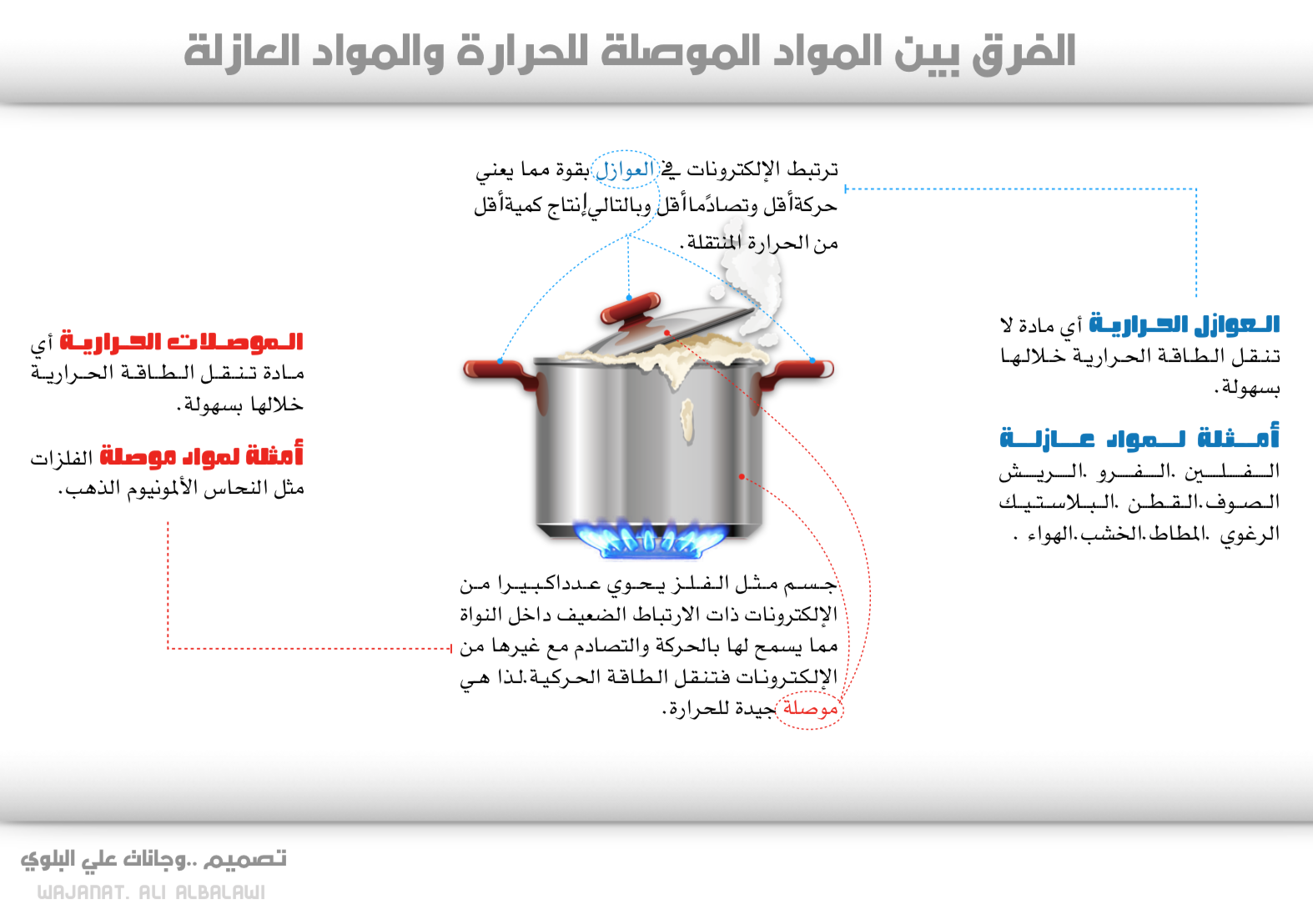 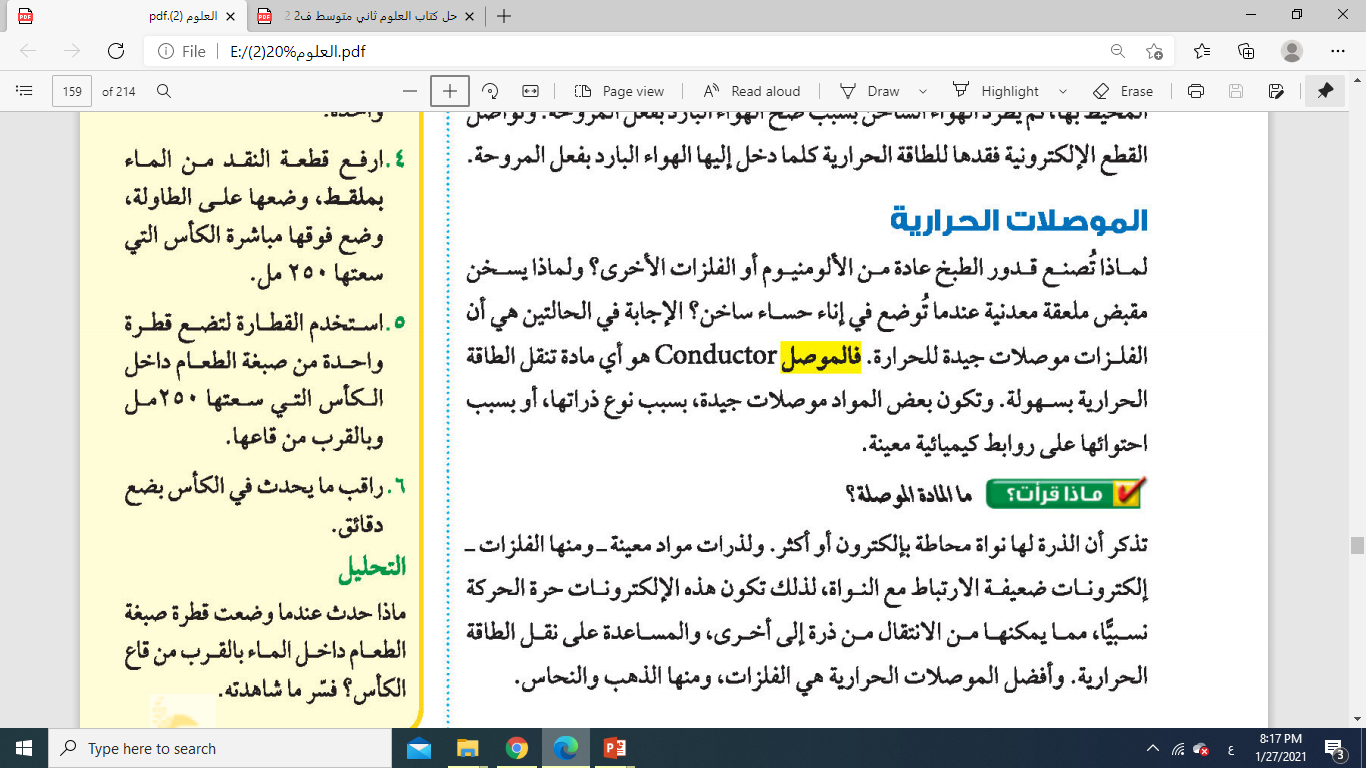 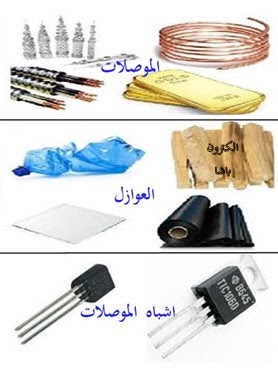 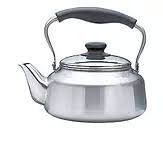 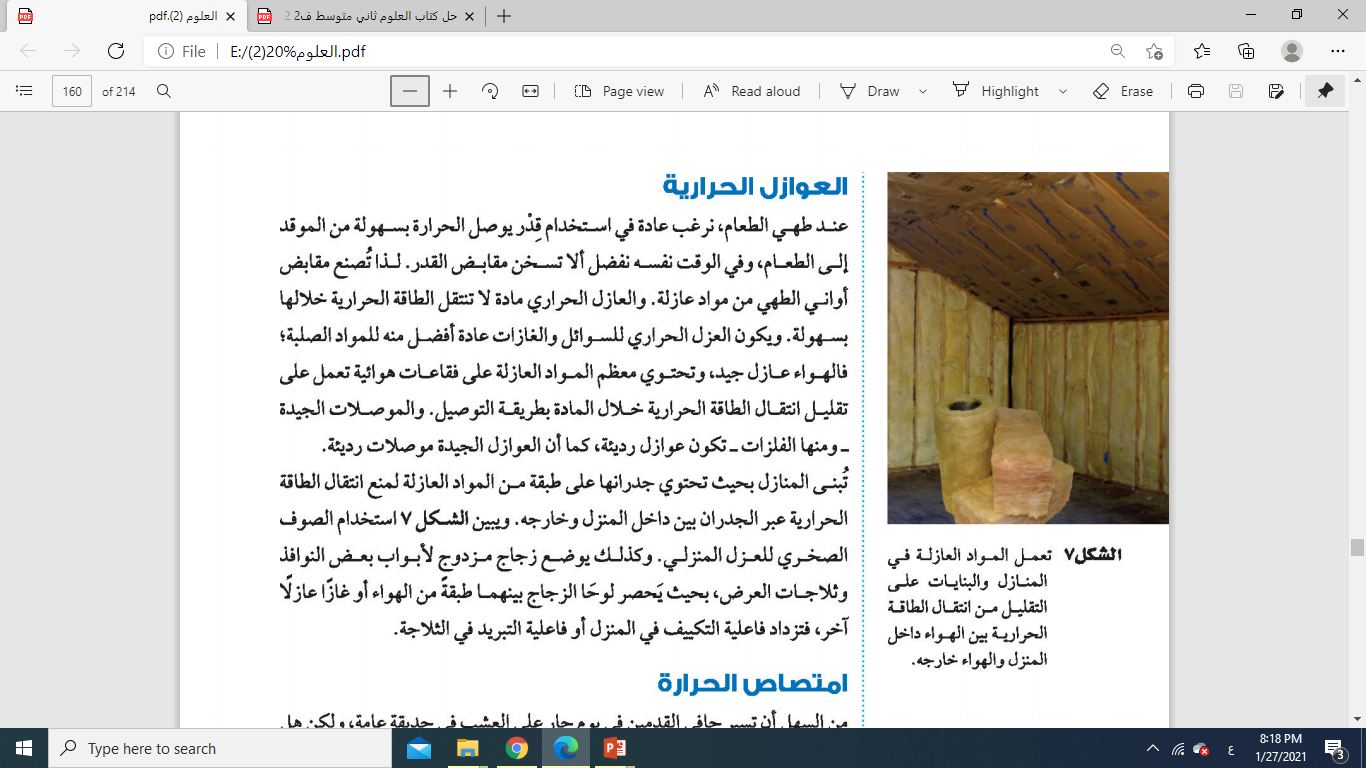 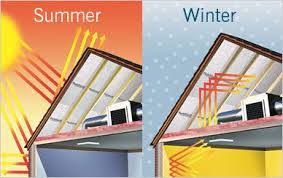 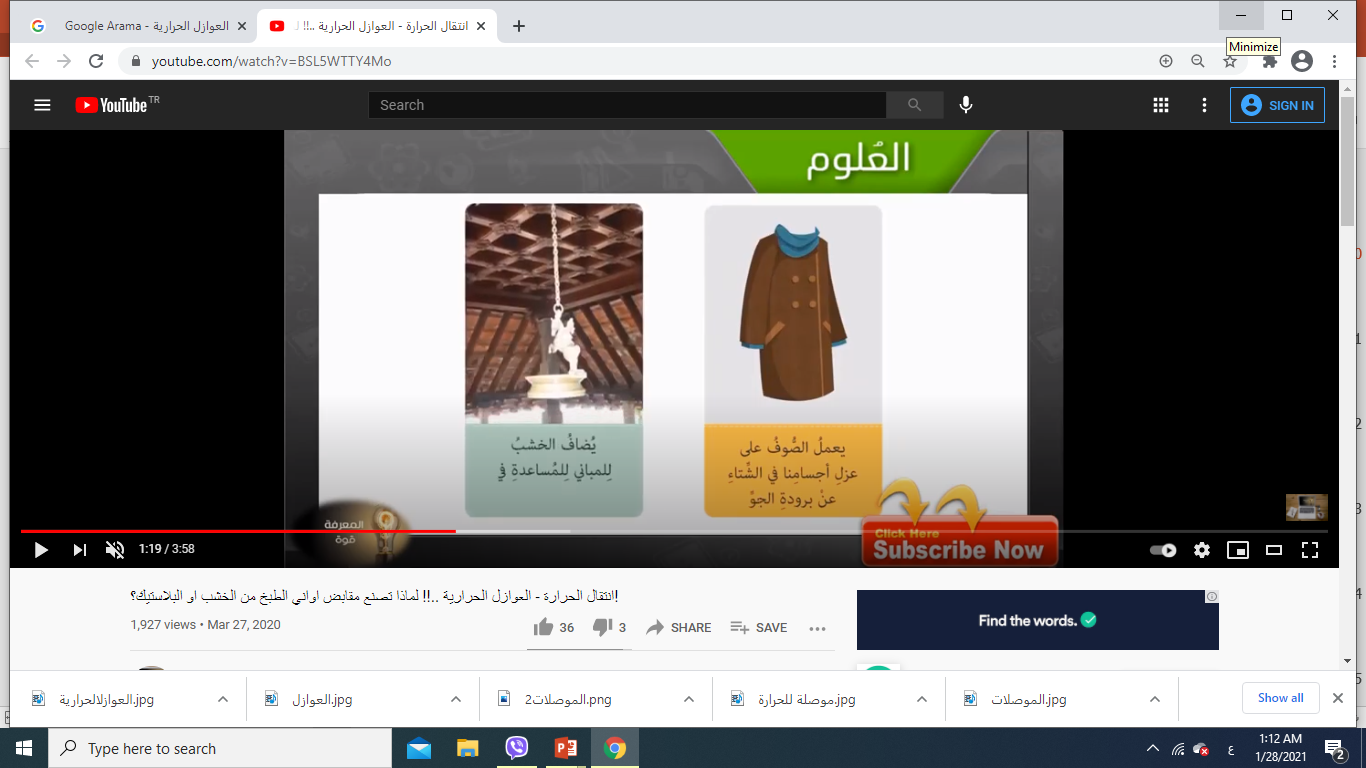 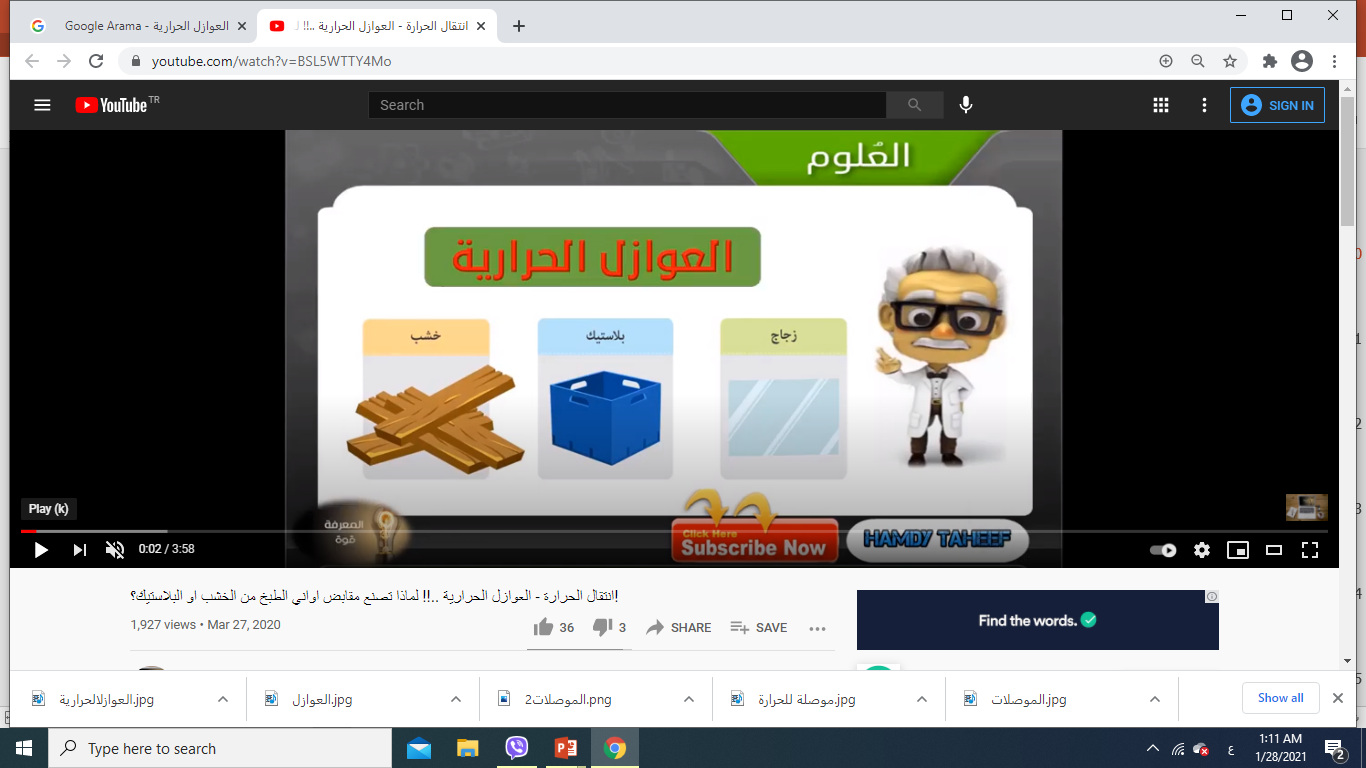 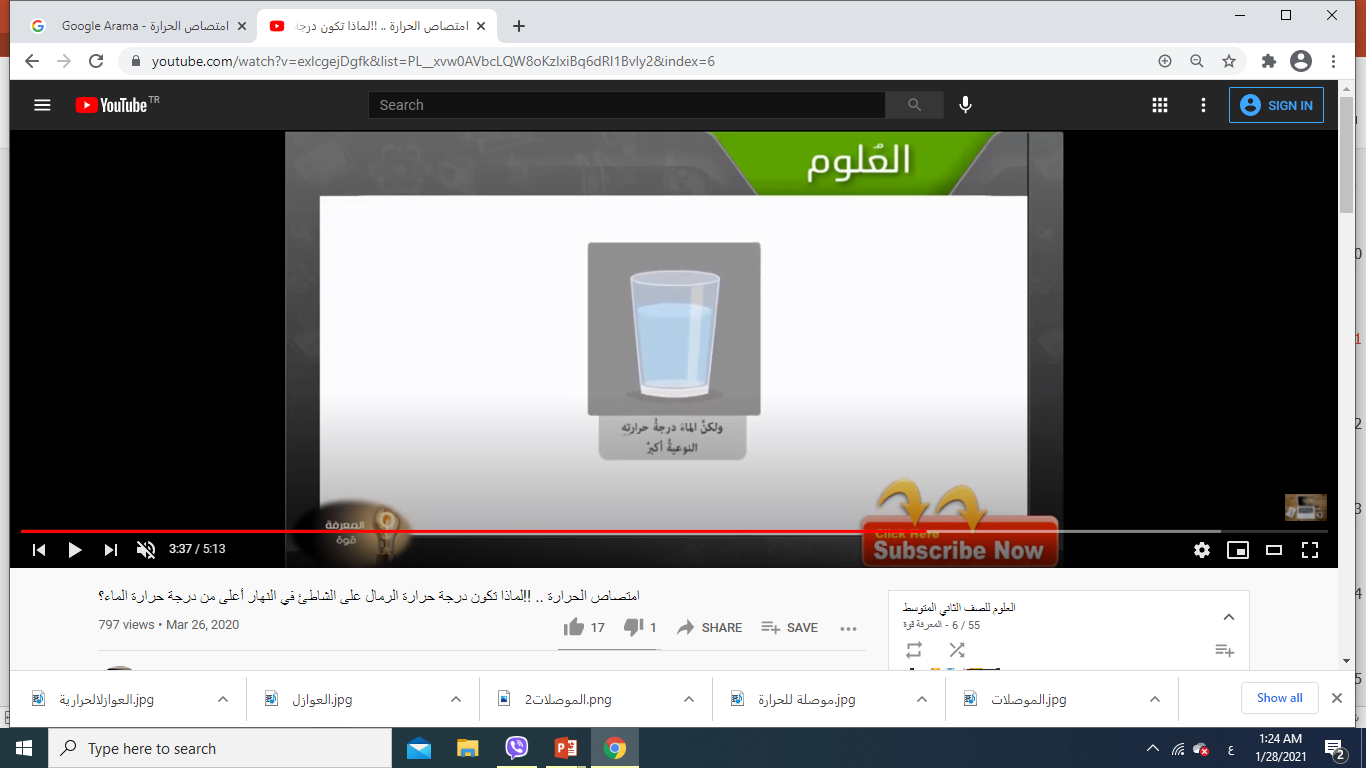 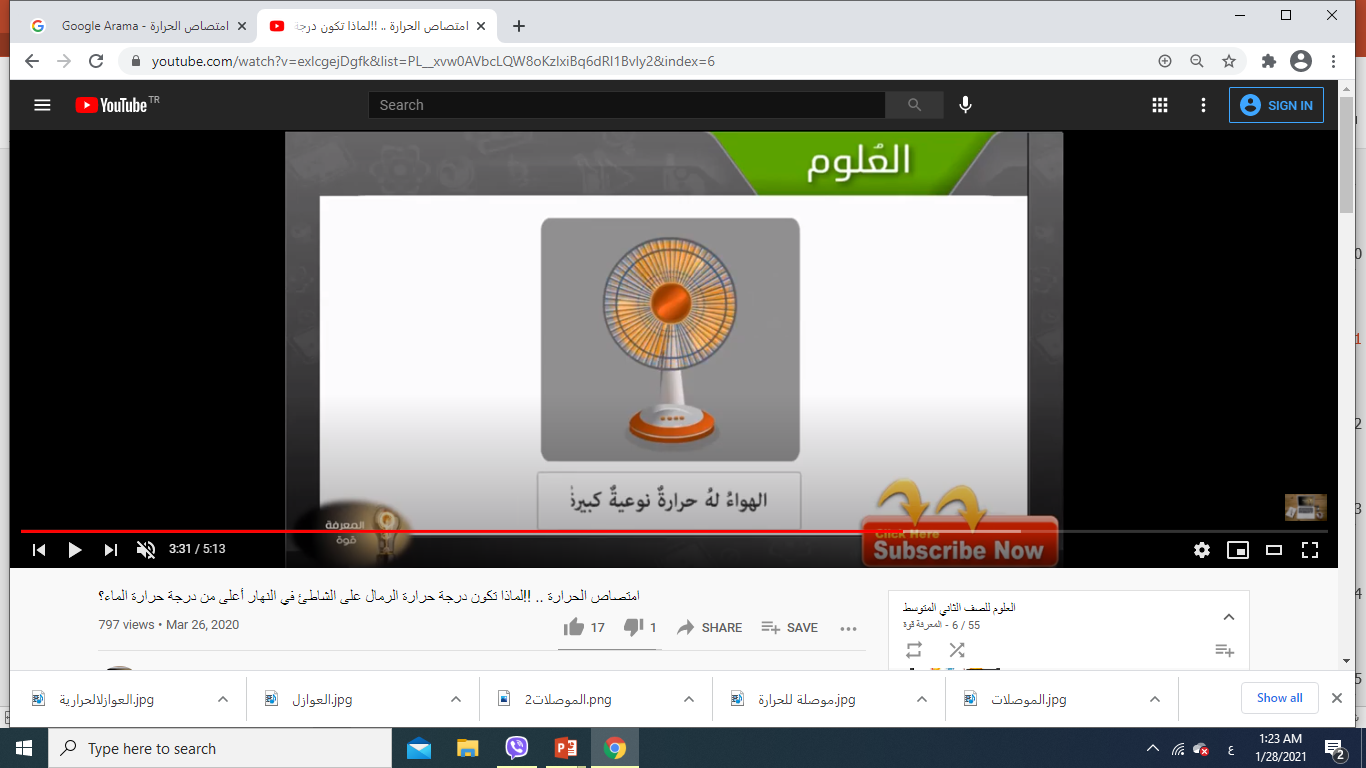 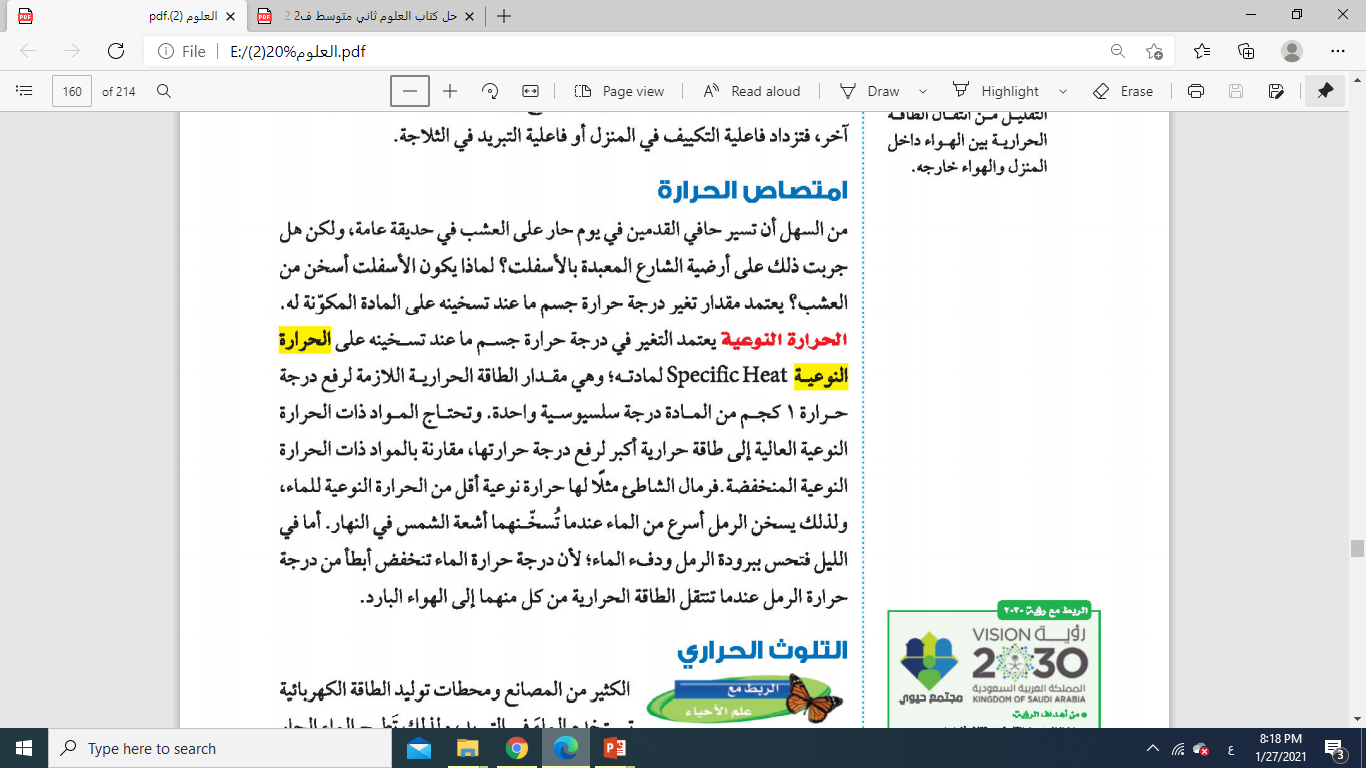 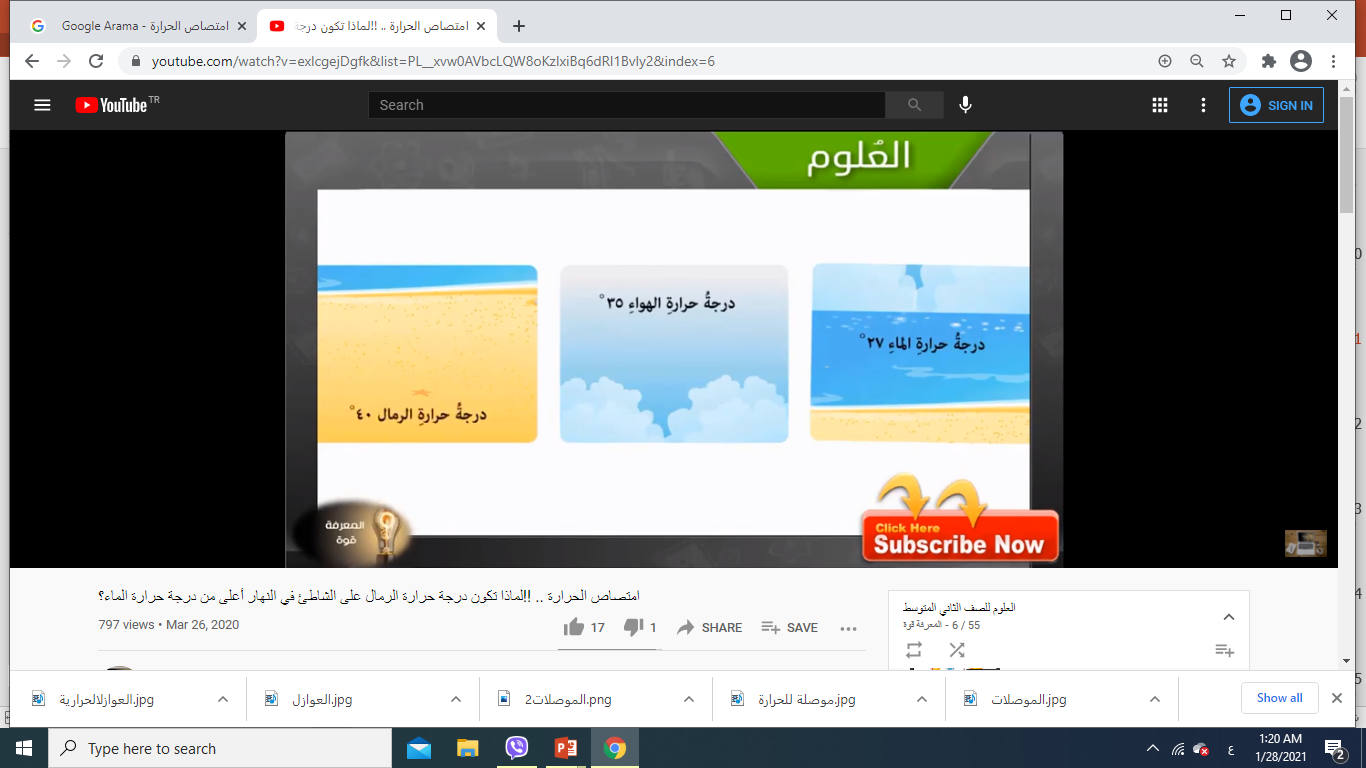 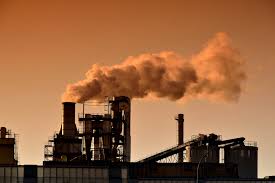 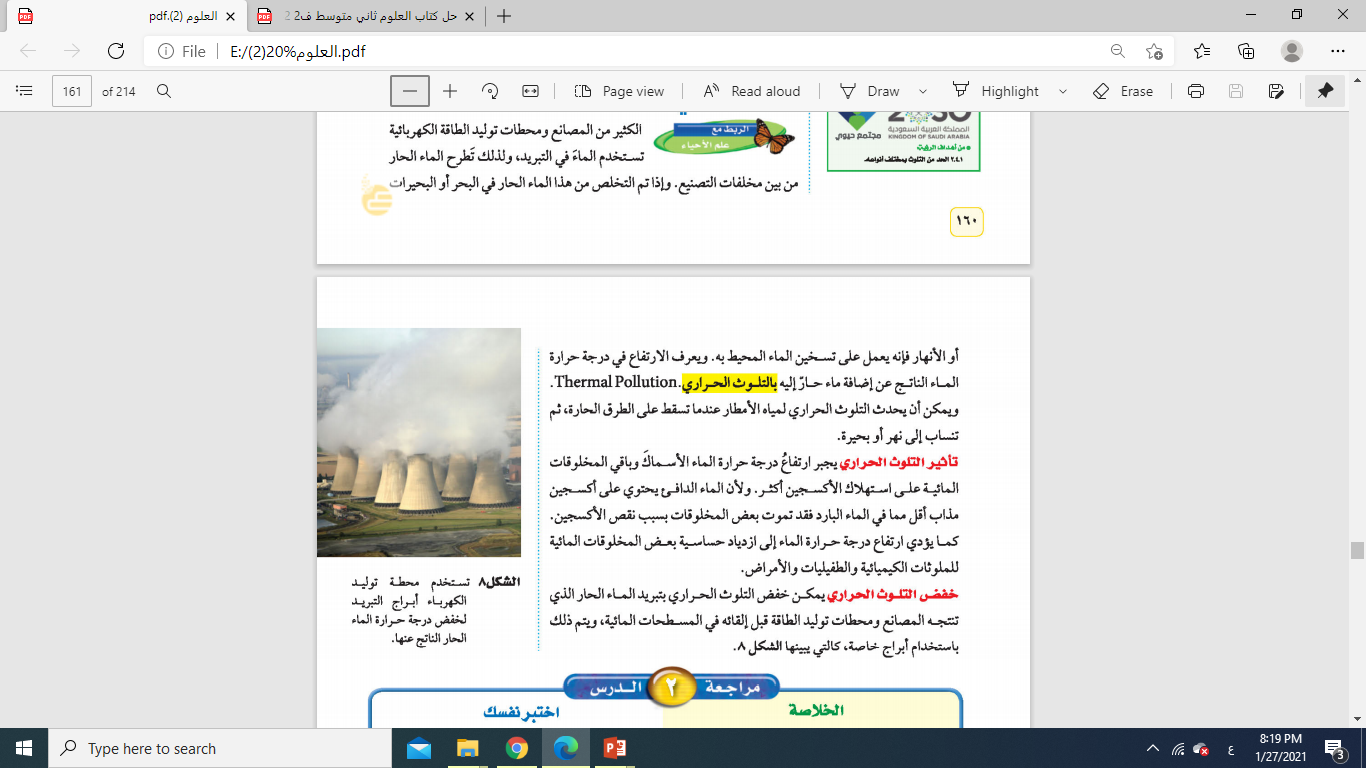 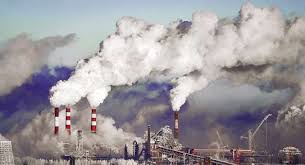 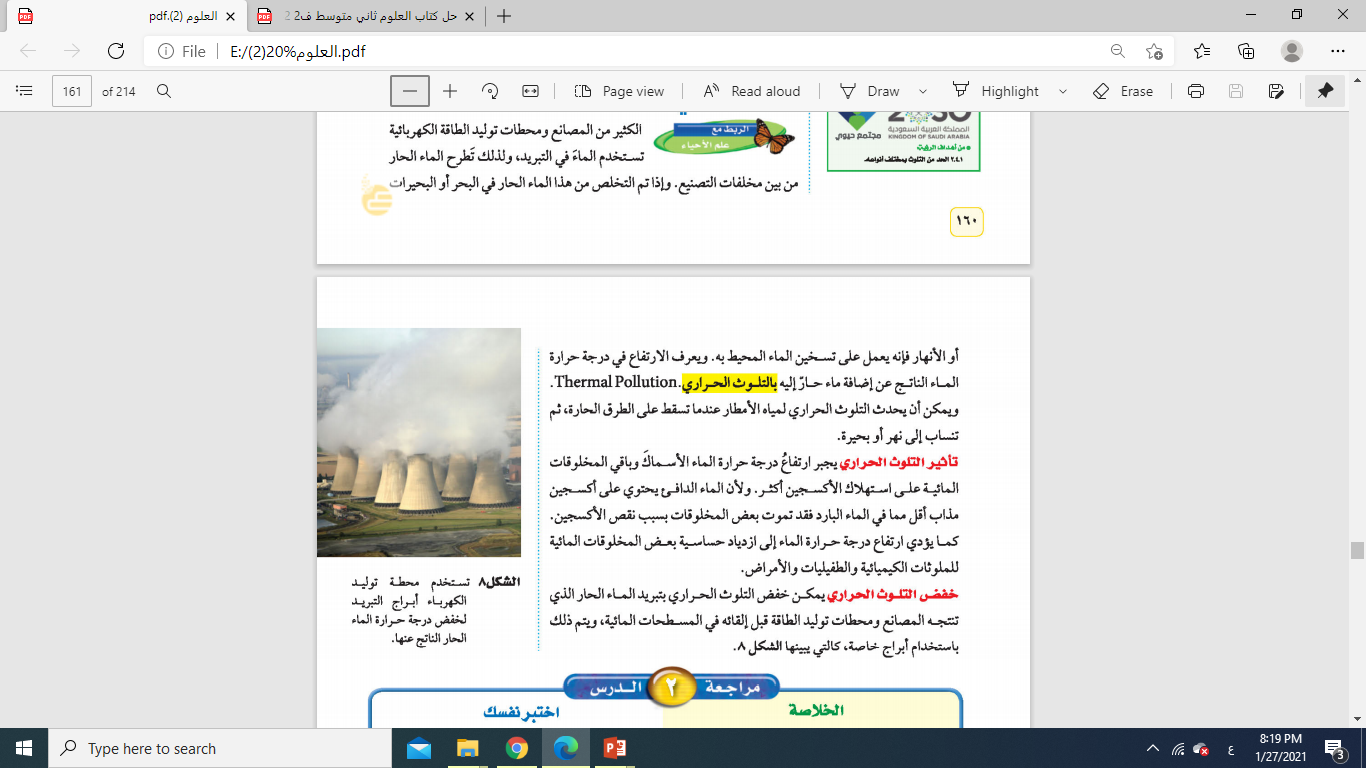 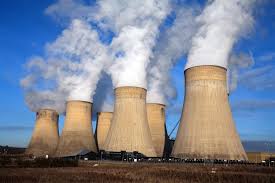 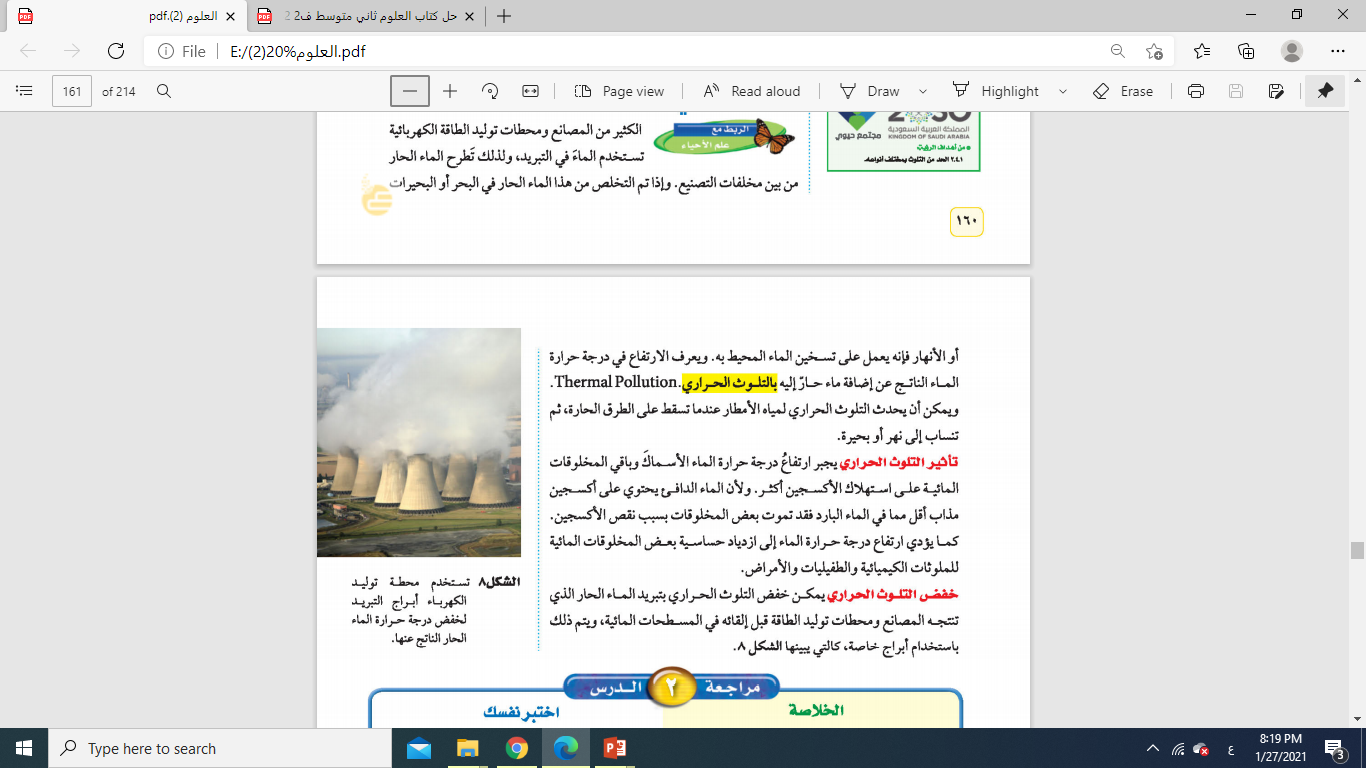 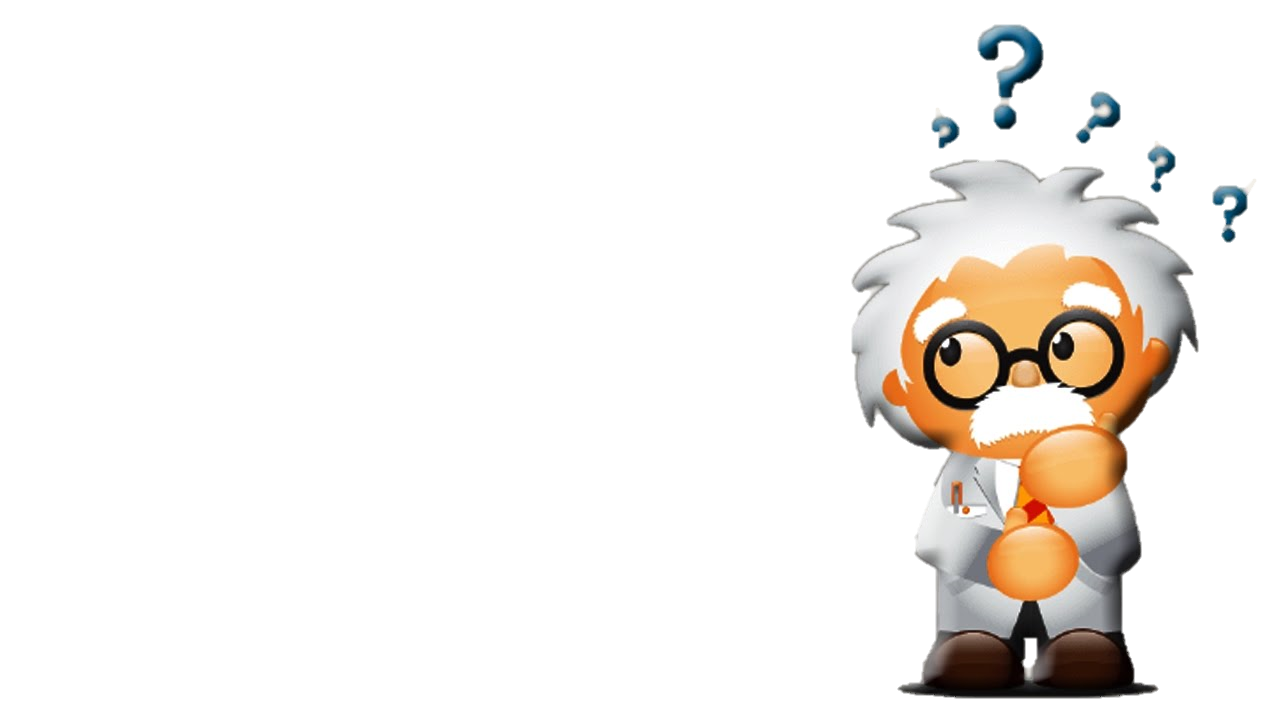 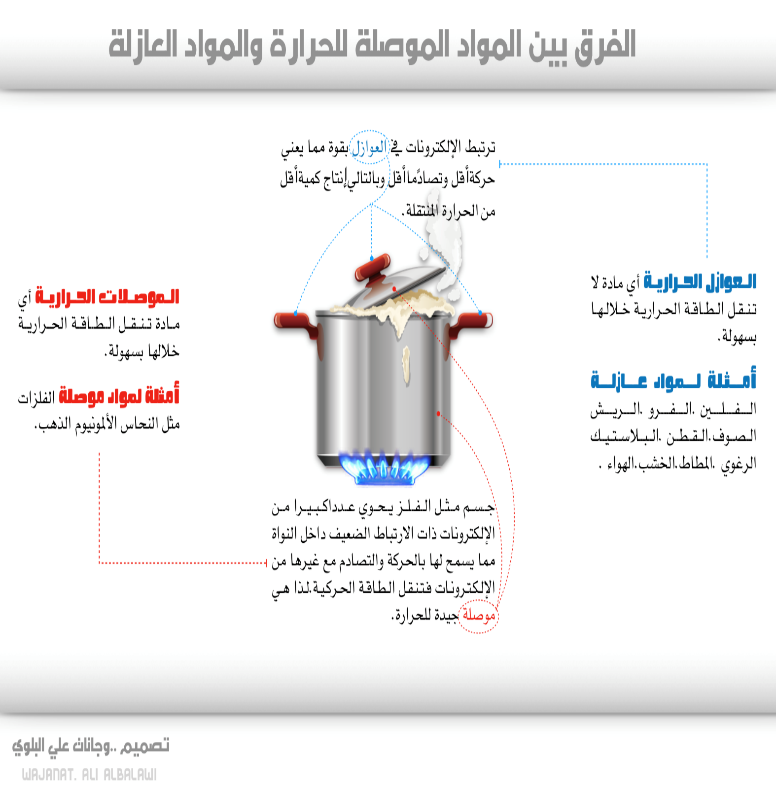 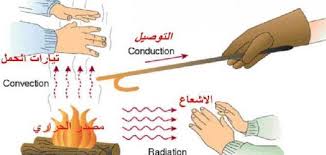 الخلاصة
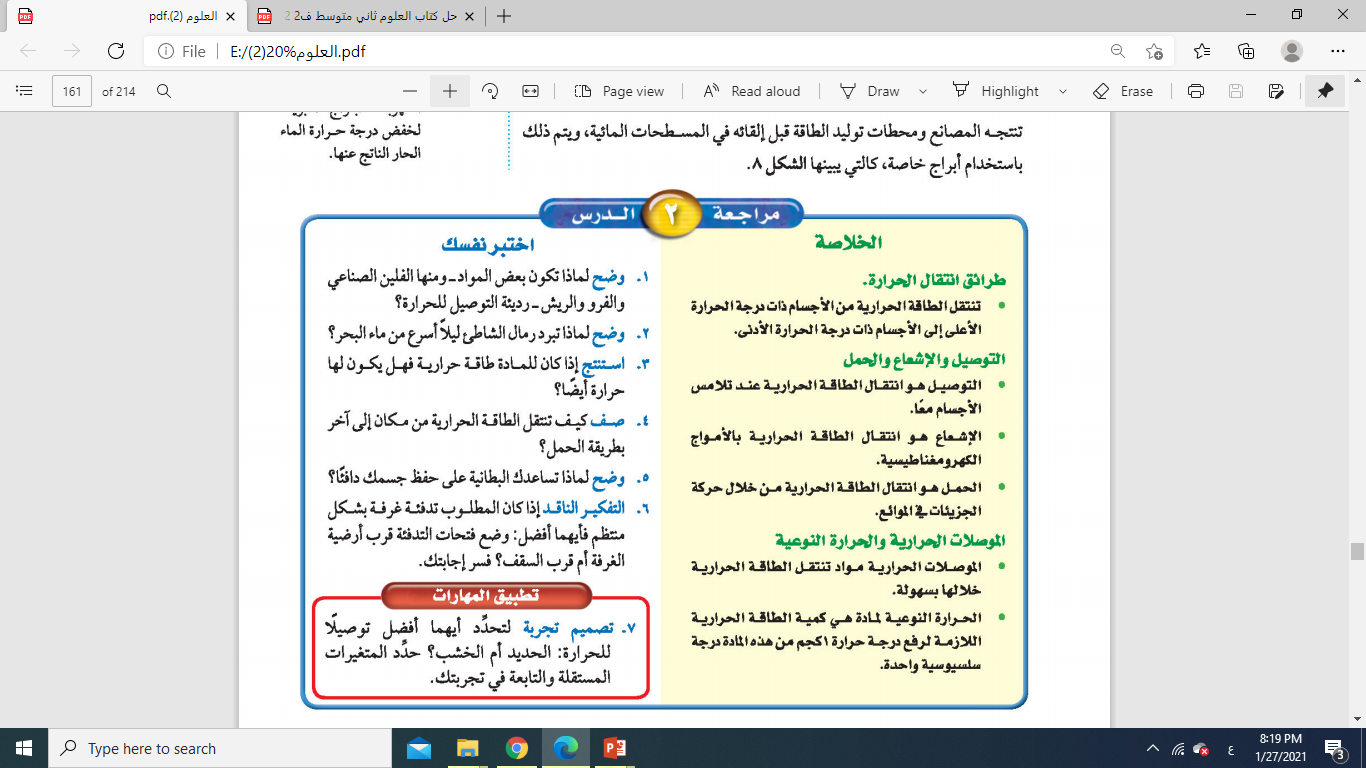 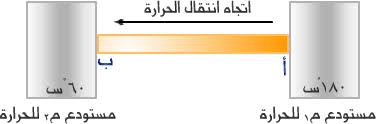 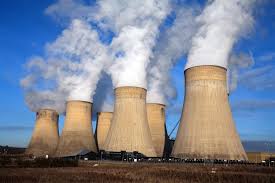 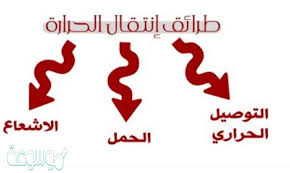 اختبر نفسي
وضح لماذا تكون بعض المواد رديئة التوصيل للحرارة مثل الفلين و الفرو و الريش
1
وضح لماذا تبرد رمال الشاطئ ليلا أسرع من مياه البحر
2
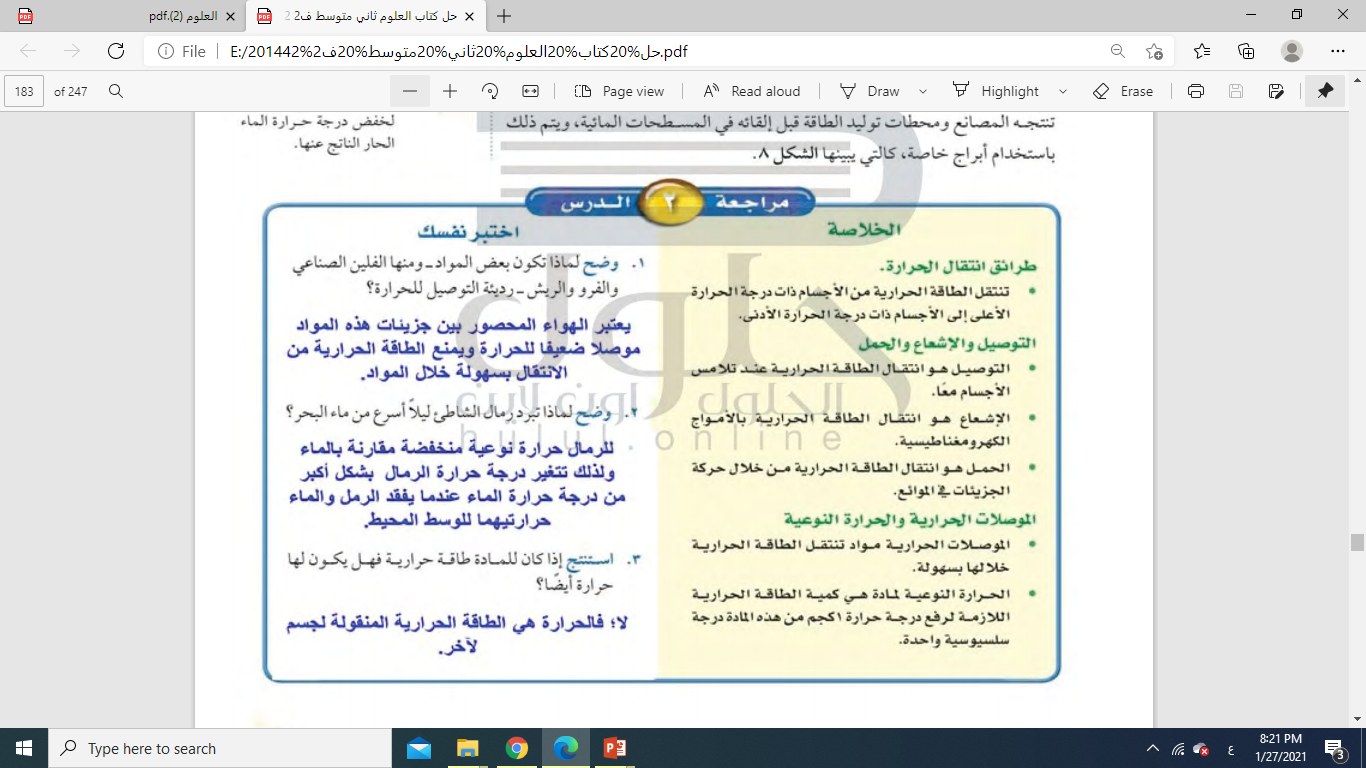 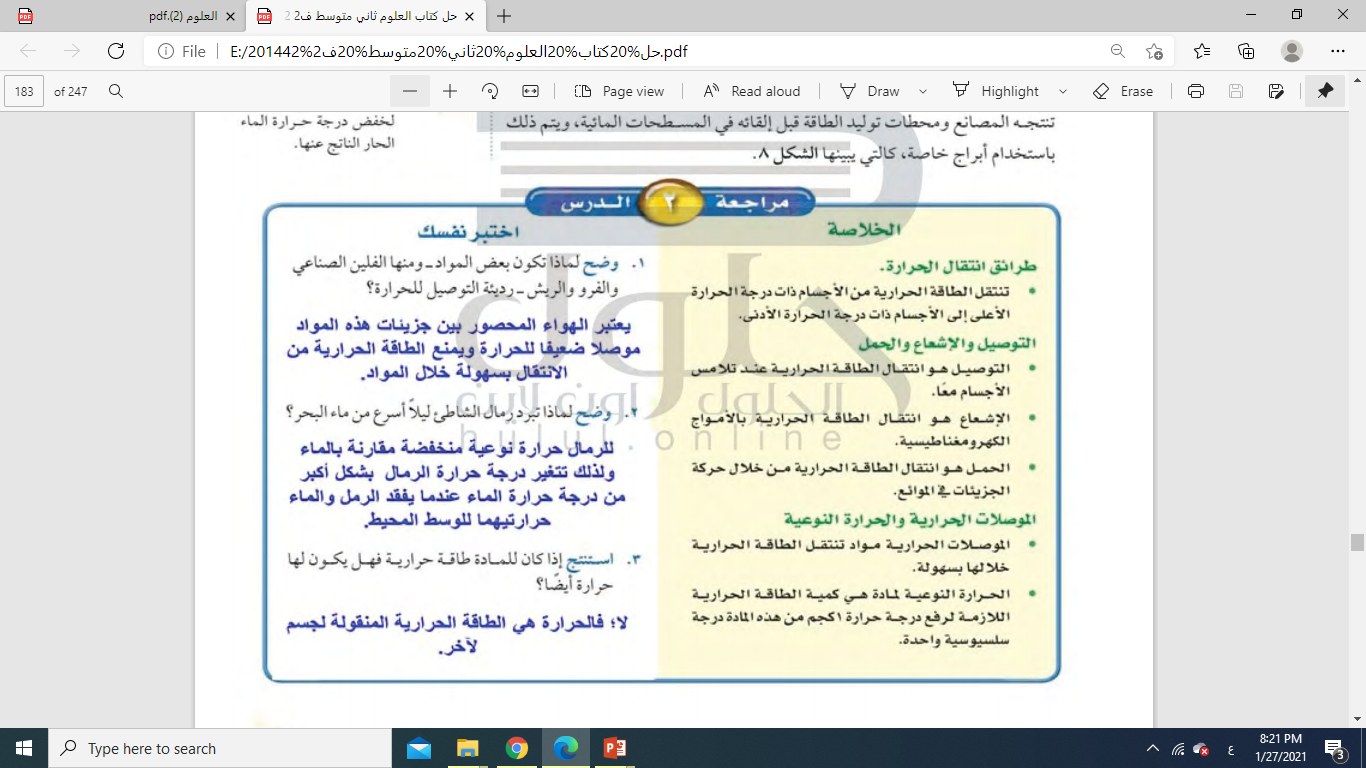 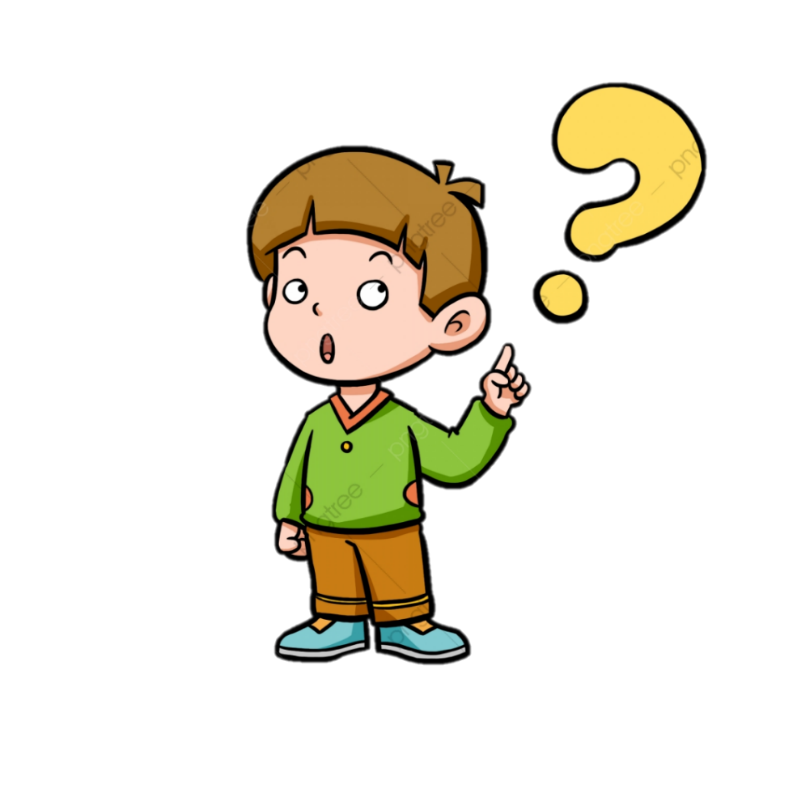